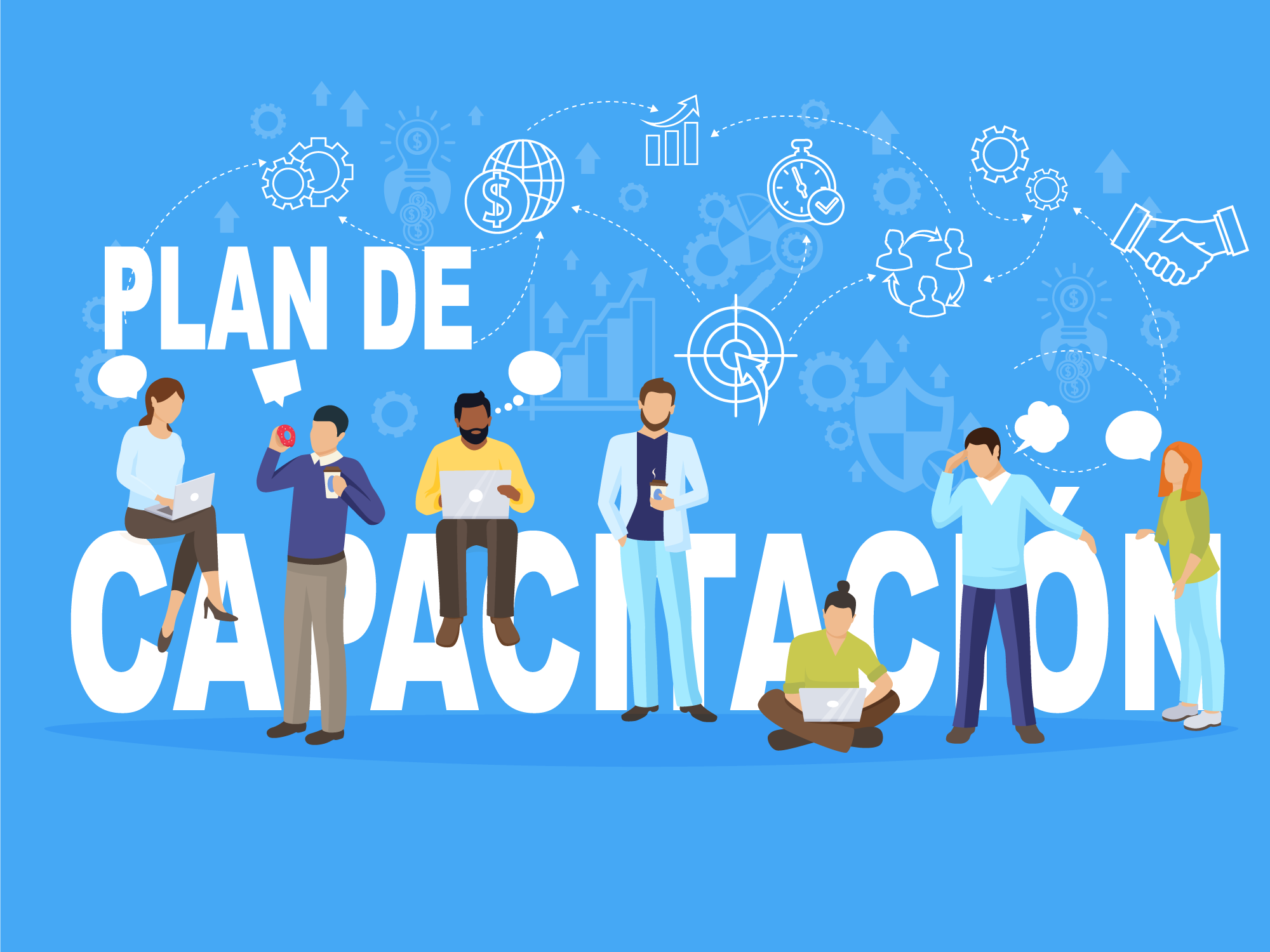 2023
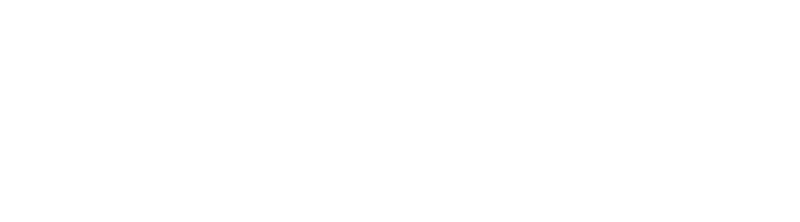 SUBPROCESO GESTIÓN DE LA CAPACITACIÓN - DIRECCIÓN DE GESTIÓN HUMANA
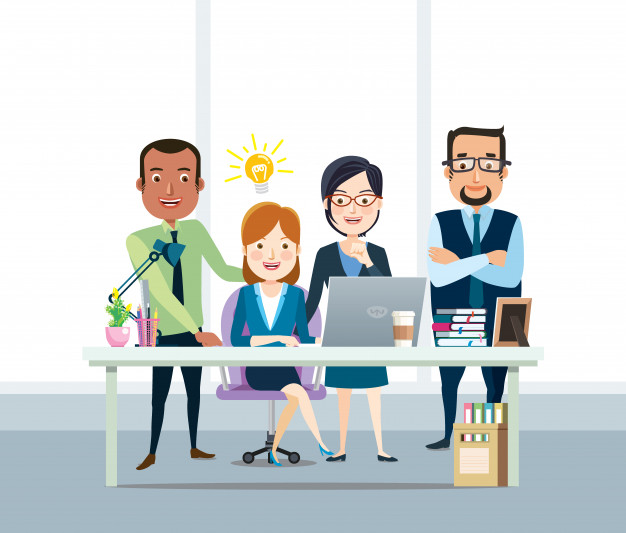 UNIDAD DE
FORMACIÓN
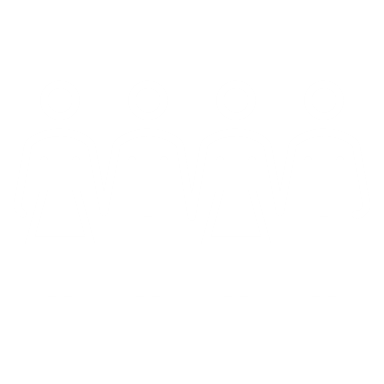 PLAN DE CAPACITACIÓN 2023
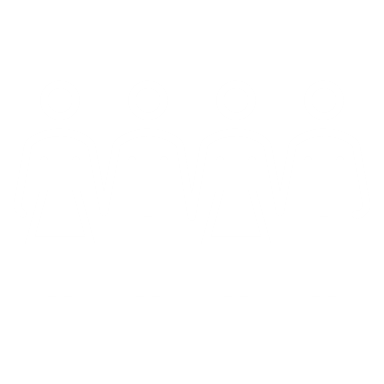 UNIDAD DE FORMACIÓN
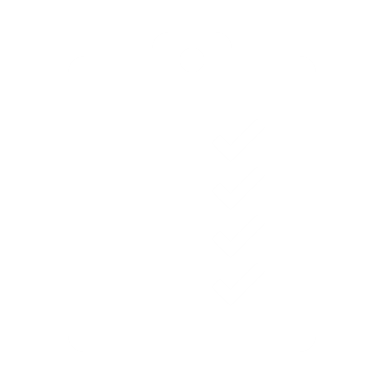 Atención de al menos una necesidad de capacitación derivada de los diferentes diagnósticos desarrollados, conforme los recursos presupuestarios disponibles y la capacidad operativa: 
 
Resultados de los DNC específicos: 
Jefaturas y coordinaciones de la Dirección de Gestión Humana 
Análisis de Puestos
Dirección de Planificación y Estadística
Departamento de Proveeduría
Jueces y juezas del Modelo Penal 
Gestión Ambiental
Servicio desde la población indígena
Personal Técnico especializado 5 y 6 en Mantenimiento
Planes de mejora de Gestión del Desempeño
Informe de necesidades de capacitación por materia y circuito elaborado por la Escuela Judicial
Solicitudes entrantes de oficinas, Informes de AL, Carrera Judicial, Planificación, Auditoría, resoluciones judiciales, etc.
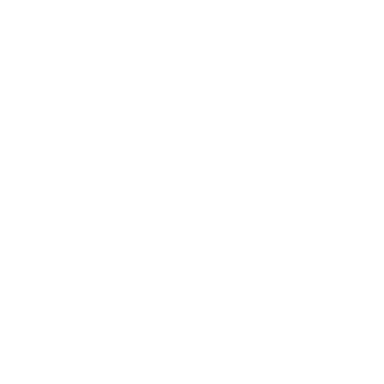 Enero – Diciembre
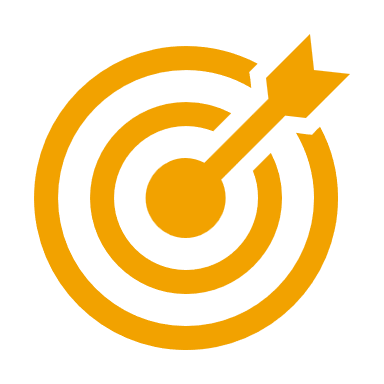 Ámbito administrativo. Otros ámbitos según área de competencia.
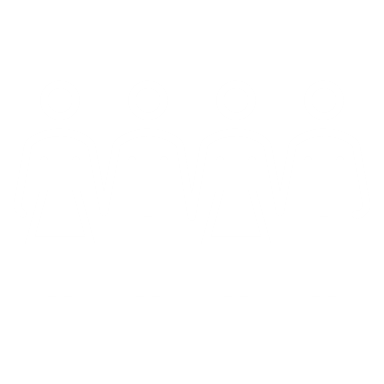 UNIDAD DE FORMACIÓN
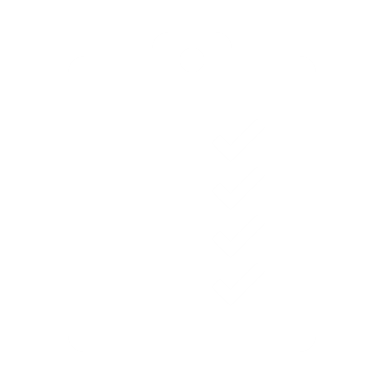 Atención de al menos una necesidad identificada como prioridad para cada oficina del ámbito administrativo, conforme los recursos presupuestarios disponibles y la capacidad operativa del área y conforme al DNC Bianual del 2022-2023
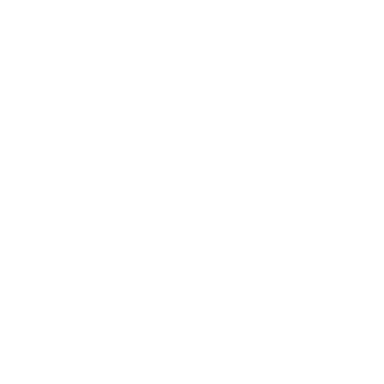 Enero – Diciembre
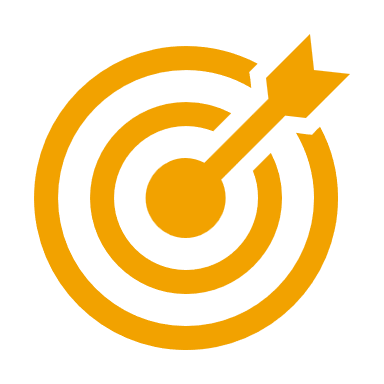 Ámbito administrativo. Otros ámbitos según área de competencia.
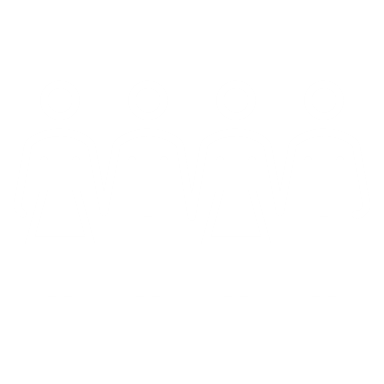 UNIDAD DE FORMACIÓN
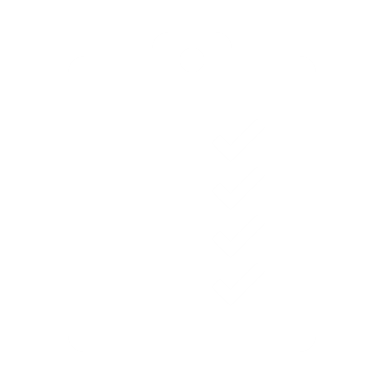 Realizar consulta bianual de necesidades de capacitación al ámbito administrativo periodo 2024-2025
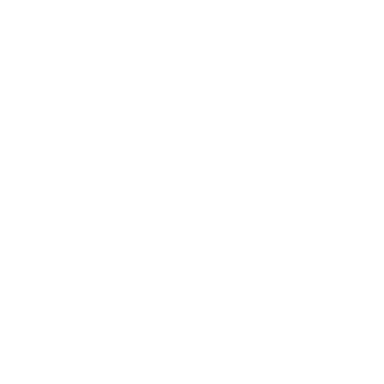 Octubre – Diciembre
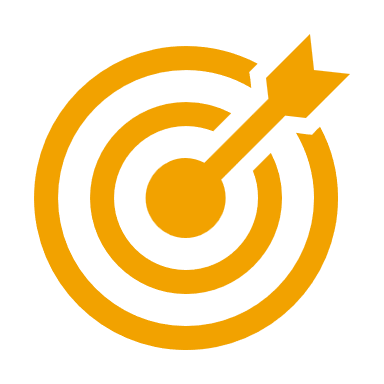 Ámbito administrativo.
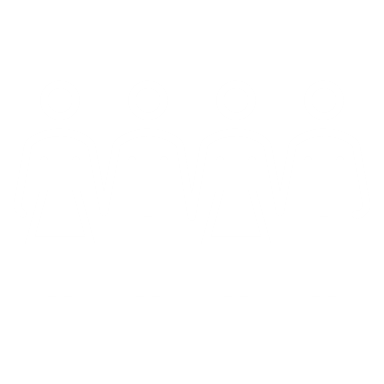 UNIDAD DE FORMACIÓN
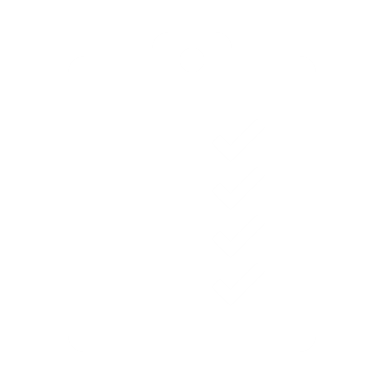 Seguimiento del plan de mentorías para la atención del plan de capacitación del personal Técnico especializado 5 y 6 en Mantenimiento de todo el país según diagnóstico realizado en 2018 y 2019 y los recursos disponibles.
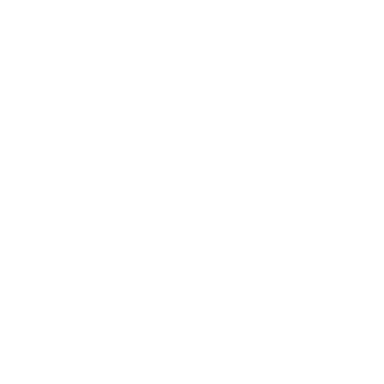 Enero – Diciembre
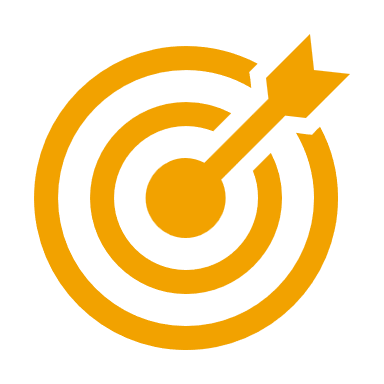 Personal obrero especializado 5 y 6 de Administraciones Regionales y del I Circuito Judicial de San José
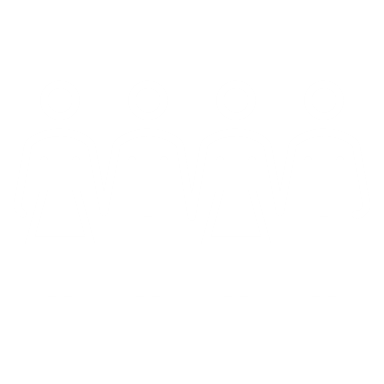 UNIDAD DE FORMACIÓN
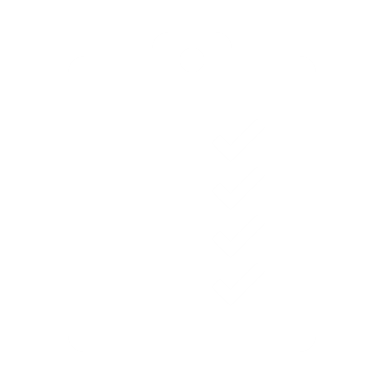 Ejecución de estrategia de acompañamiento al proceso de rediseño del modelo penal. 

2 a 4  talleres de sensibilización para la gestión del cambio a oficinas que inician el proceso de rediseño. (Cronograma pendiente)

Continuación de la ejecución de la propuesta de capacitación para los Equipos de mejora: 4 matrículas asistidas de HD y 3 de entrenamiento emocional.
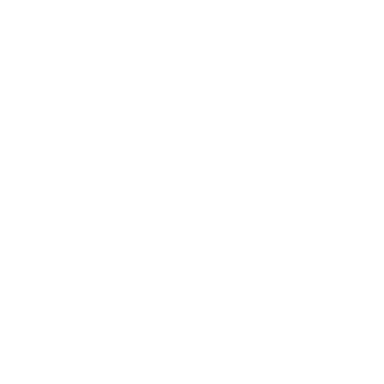 Enero – Diciembre
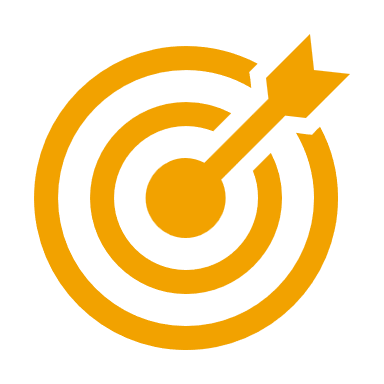 Personas colaboradoras de oficinas en rediseño - Equipos de mejora
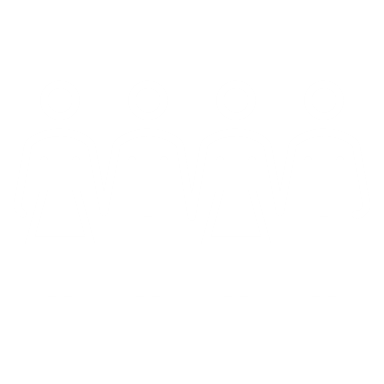 UNIDAD DE FORMACIÓN
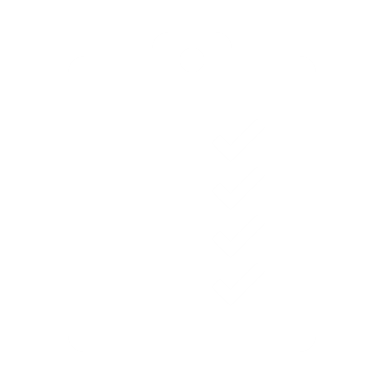 Diseño y ejecución de diagnóstico de necesidades de capacitación para la Jurisdicción Agraria sujeto a entrada en vigor de la ley.
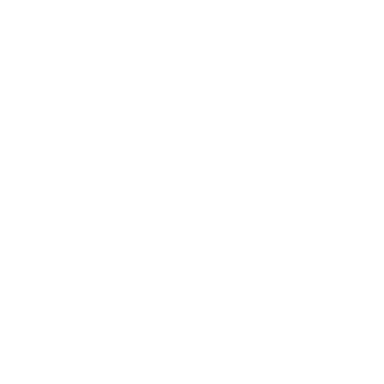 Enero – Diciembre
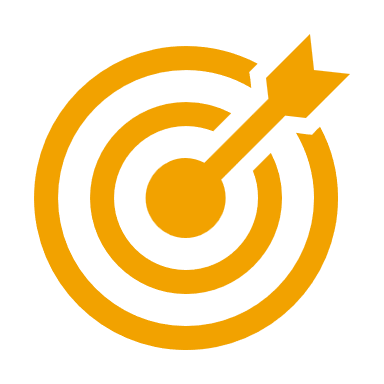 Personal que labora en la Jurisdicción Agraria
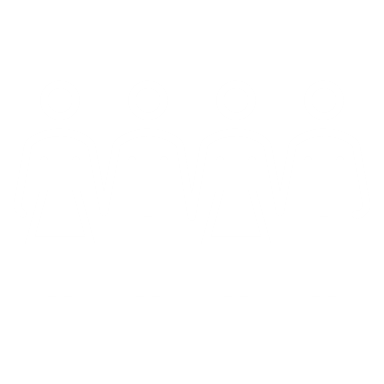 UNIDAD DE FORMACIÓN
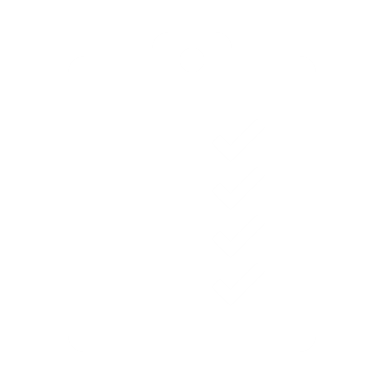 Acceso a la Justicia: Discapacidad 

Dos actividades de sensibilización en relación con la atención de personas con discapacidad 

Refrescamiento y/o actualización en lengua de señas costarricense (LESCO)

Seguimiento al plan de trabajo propuesto para la certificación en interpretación de la lengua de señas costarricense (LESCO)
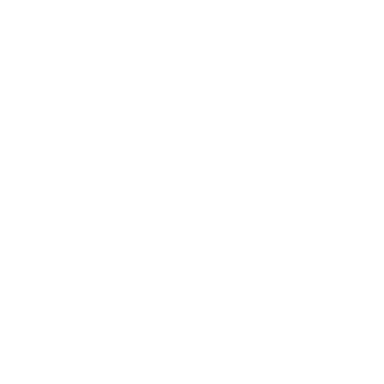 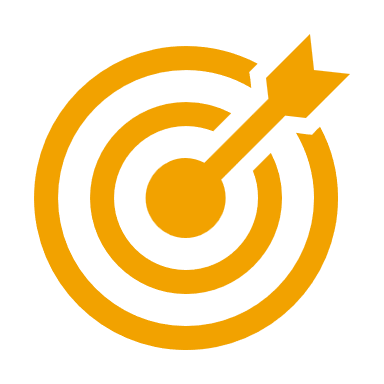 Población judicial que atiende personas usuarias.
 
 
Funcionarias y funcionarios del Poder Judicial que tengan aprobado el nivel IV en LESCO impartido por el Subproceso Gestión de la Capacitación
Enero – Diciembre
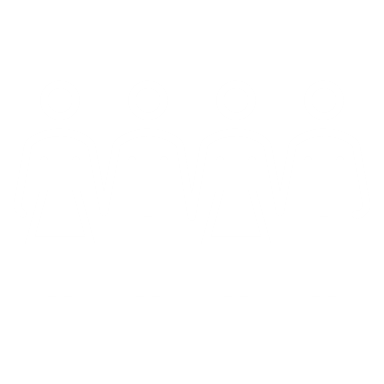 UNIDAD DE FORMACIÓN
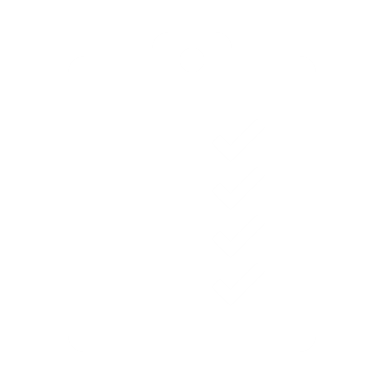 Administración de Proyectos 
(En análisis de prioridad por falta de expertos en contenido por parte de Planificación) 

Planeamiento didáctico de los módulo 2 al 4 conforme a contenido que traslade la Dirección de Planificación
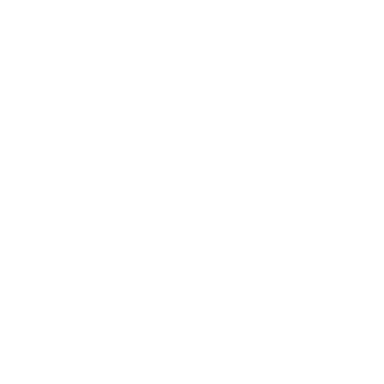 Enero – Diciembre
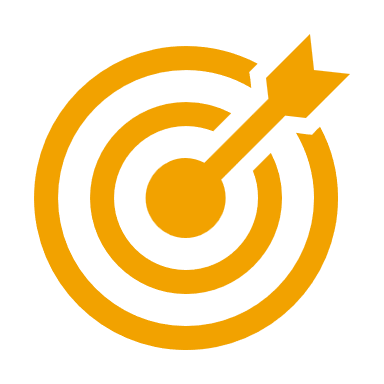 Personas que tengan el rol de Líderes de Proyecto según lo determinado por la Dirección de Planificación.
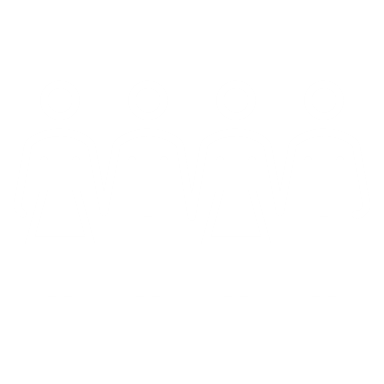 UNIDAD DE FORMACIÓN
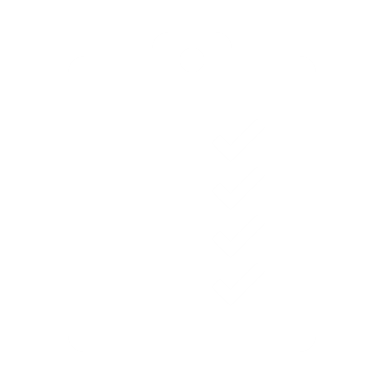 Habilidades directivas y liderazgo  

Diseño de sitio web de apoyo a la gestión de las jefaturas

Ejecución de al menos 2 actividades formativas en relación con la gestión de personas. 

Continuación de Colaboración en la construcción del modelo de liderazgo
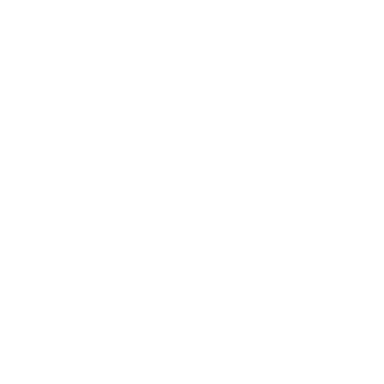 Enero – Diciembre
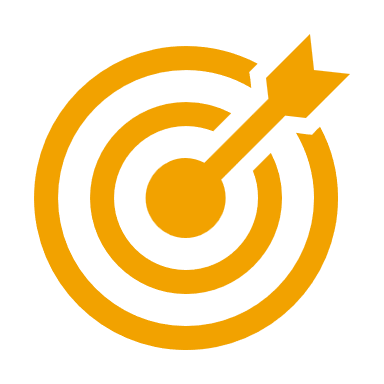 Jefaturas y coordinaciones
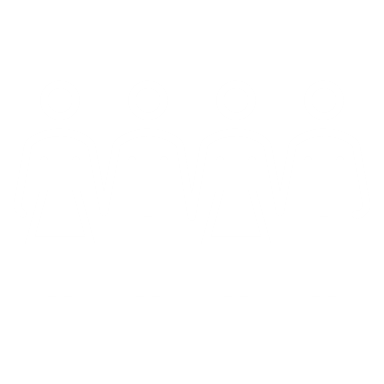 UNIDAD DE FORMACIÓN
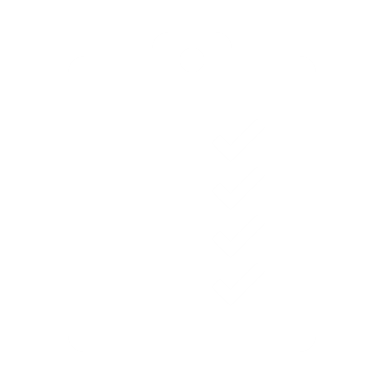 Calidad de Vida
Educación emocional 

Desarrollo de al menos un recurso para el aprendizaje
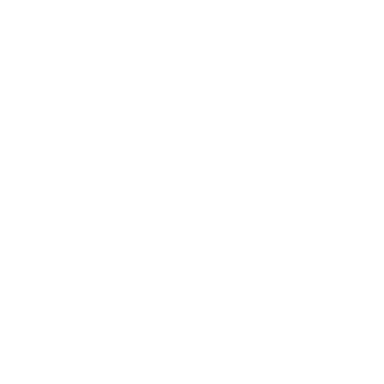 Enero – Junio
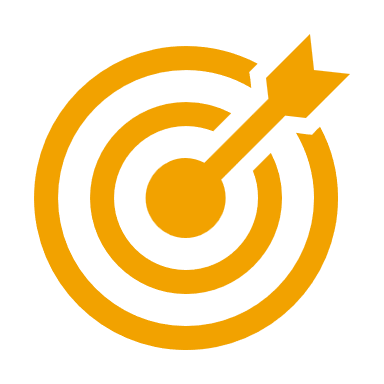 Población judicial en general
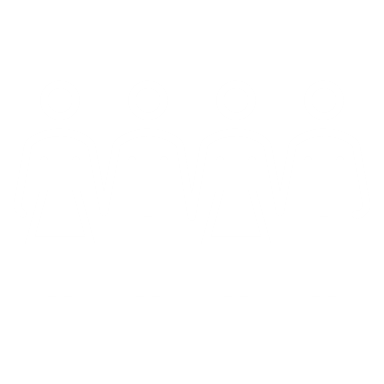 UNIDAD DE FORMACIÓN
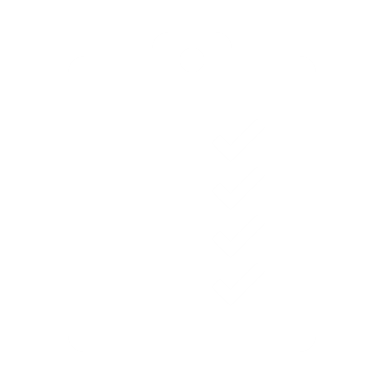 Calidad de Vida
Estilos de vida saludables 

Gestión de al menos 2 actividades complementarias relacionadas con la temática.
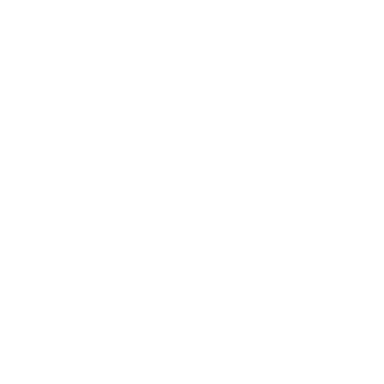 Enero – Diciembre
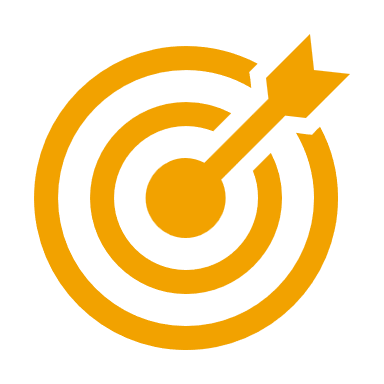 Población judicial en general
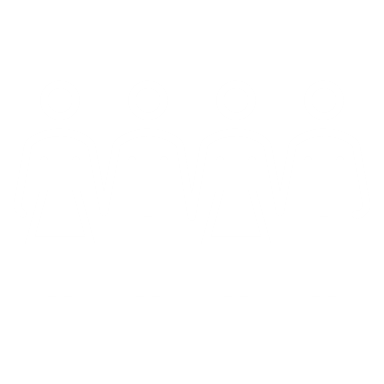 UNIDAD DE FORMACIÓN
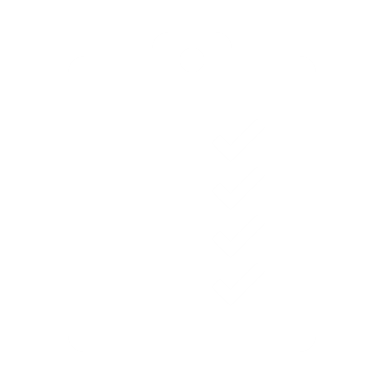 Calidad de Vida
Salud Financiera

Actualización del curso Transformación financiera

Gestión de al menos 4 actividades formativas relativas al manejo saludable de las finanzas personales (investigación, coordinación, logística, seguimiento y evaluación)

LiFe edición 2023, Libertad Financiera con Éxito
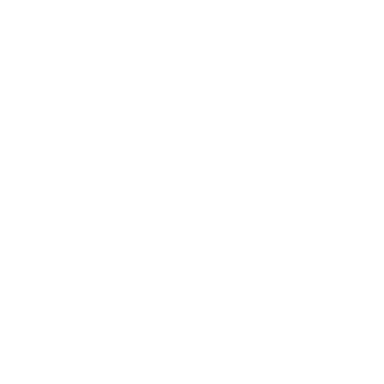 Enero – DiciembreLIFE - Octubre
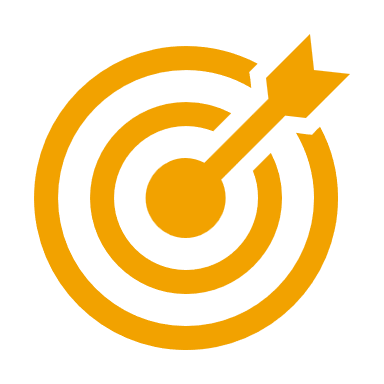 Población judicial en general
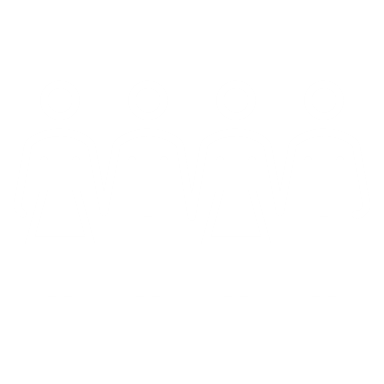 UNIDAD DE FORMACIÓN
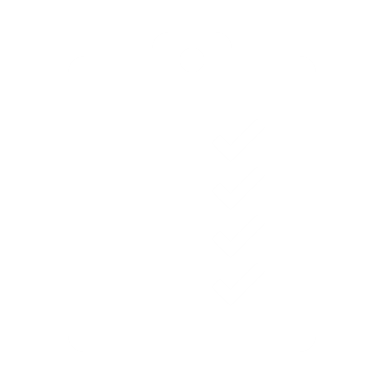 Calidad de Vida
Proyecto de vida

Diseño y desarrollo de un recurso para el aprendizaje
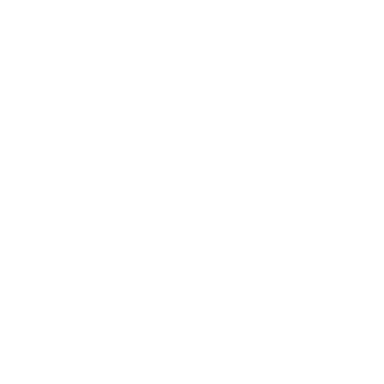 Enero – Diciembre
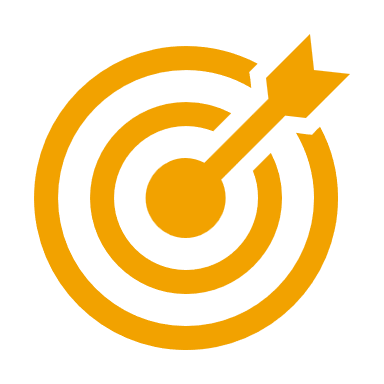 Población judicial en general
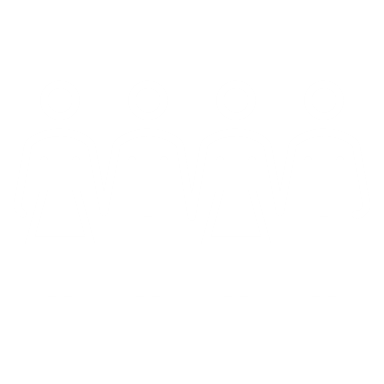 UNIDAD DE FORMACIÓN
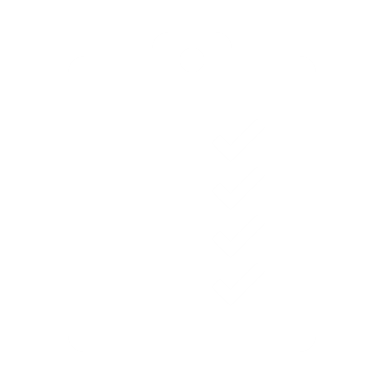 Inducción general 

Ejecución del programa de Inducción (fase general) para personal de nuevo ingreso, dos grupos. 

Apoyo en el desarrollo del curso virtual general según se requiera. 

Actualización de las políticas del programa.
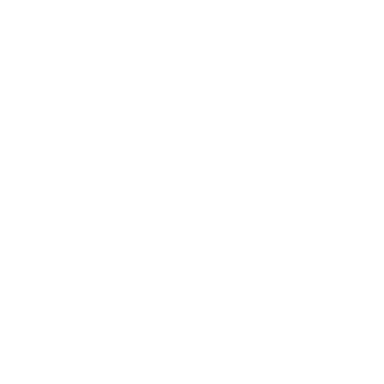 Según registros de ingreso de personal nuevo en 2022 y 2023
Personal de nuevo ingreso  
Población Judicial
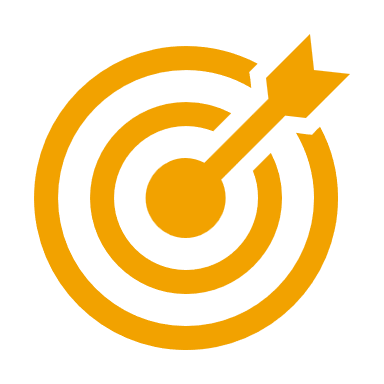 Semestral
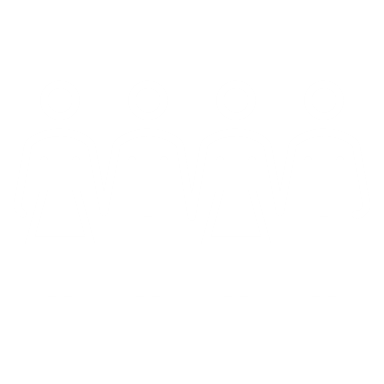 UNIDAD DE FORMACIÓN
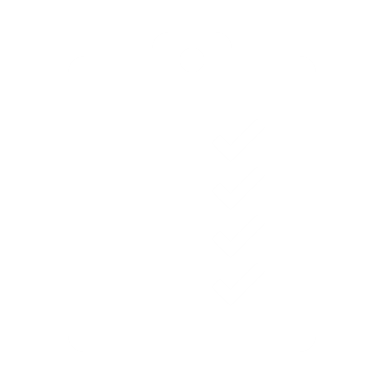 Inducción técnica 

Planeamiento de al menos dos recursos o actividades del programa para el personal del Ámbito Administrativo

Ejecución del subprograma de inducción técnica conforme los recursos disponibles
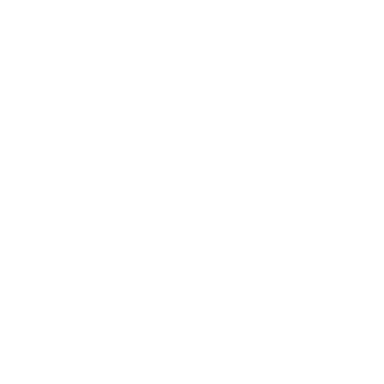 Enero - Diciembre
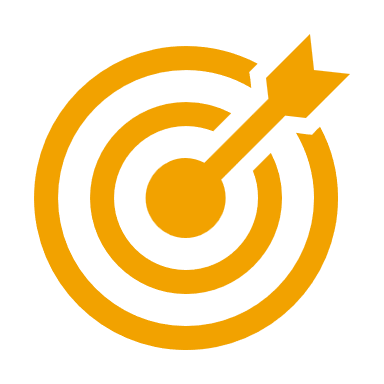 Según registros de ingreso de personal nuevo en 2022 y 2023 u otras consideraciones como actualización (reinducción).
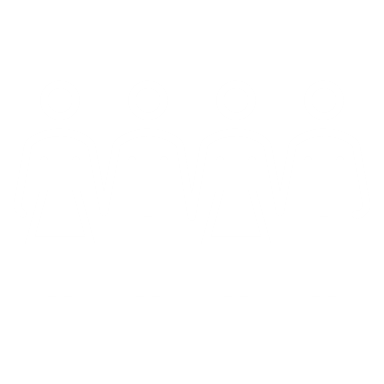 UNIDAD DE FORMACIÓN
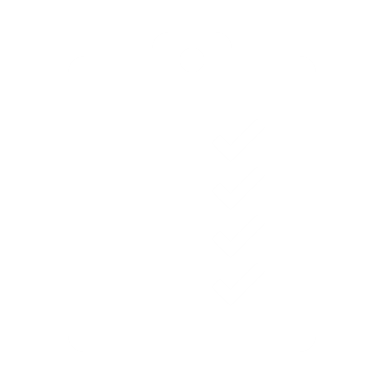 Inducción específica 

Actualización de recursos de apoyo y guía para las jefaturas 

Relanzamiento
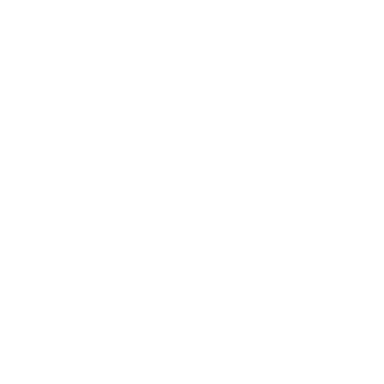 Enero - Diciembre
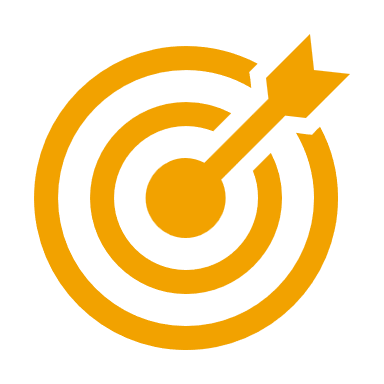 Jefaturas y población judicial en general
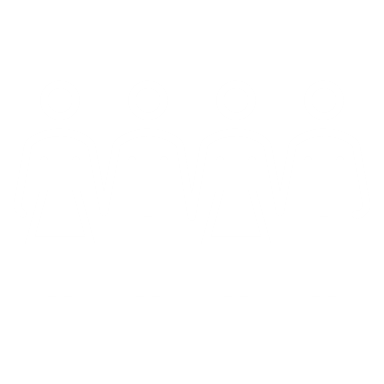 UNIDAD DE FORMACIÓN
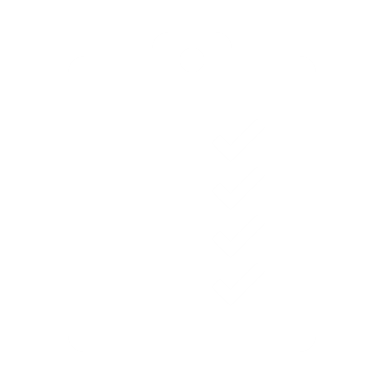 Servicio de calidad

Ejecución de al menos 2 charlas sobre lineamientos para un mejor servicio público.
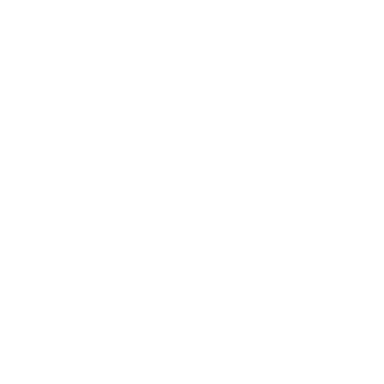 Enero - Diciembre
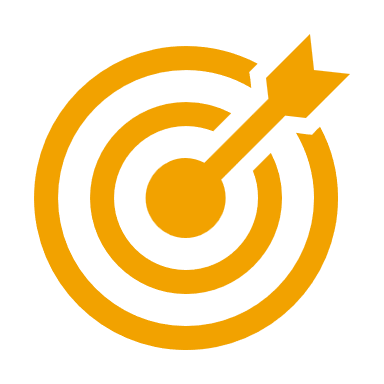 Población judicial en general
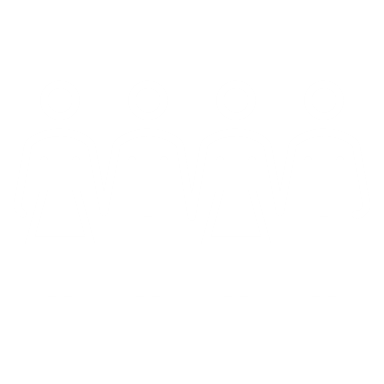 UNIDAD DE FORMACIÓN
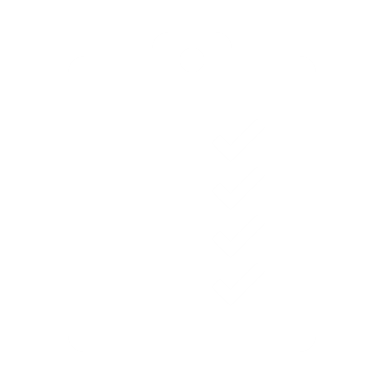 Ética y transparencia 

Ejecución de al menos 2 charlas y conversatorios sobre temas asociados al ejercicio de la ética en el trabajo
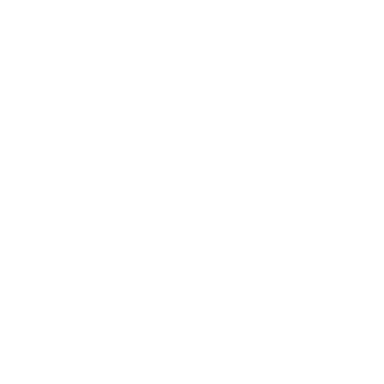 Enero - Diciembre
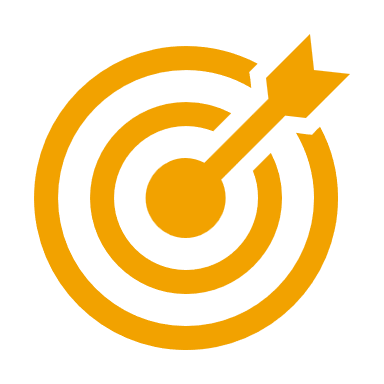 Jefaturas y población judicial en general
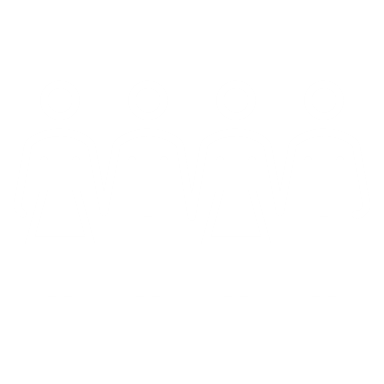 UNIDAD DE FORMACIÓN
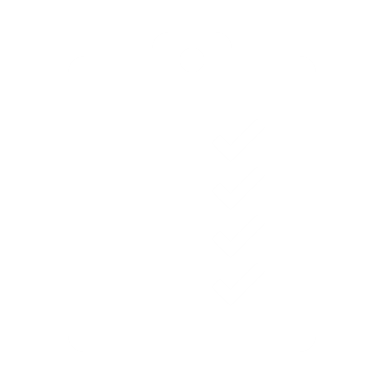 Teletrabajo

Desarrollo de un recurso para el aprendizaje conforme diseño curricular y planeamiento aprobado para jefaturas. 

Implementación de al menos una actividad formativa del programa. 

Gestión de 2 actividades complementarias para la capacitación del personal en temas relacionados con el teletrabajo
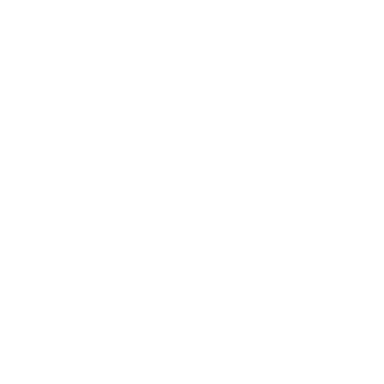 Enero – junio
Mayo – diciembre
Enero – diciembre
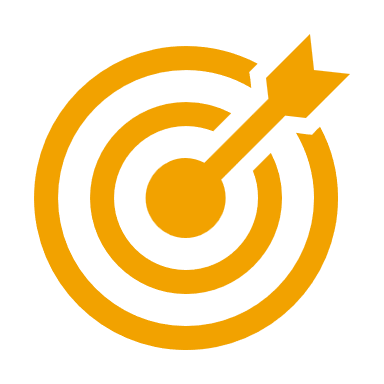 Jefaturas y población judicial en general
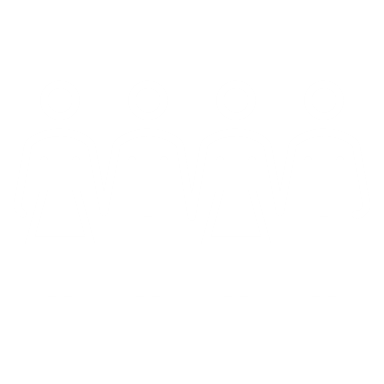 UNIDAD DE FORMACIÓN
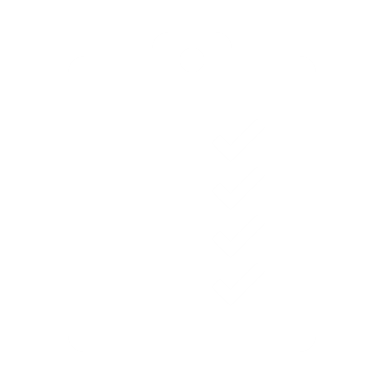 Comunidad de facilitadoras y facilitadores para la atención de necesidades de capacitación con recurso interno 

Diseño de un taller de alineamiento y preparación de personas facilitadoras.
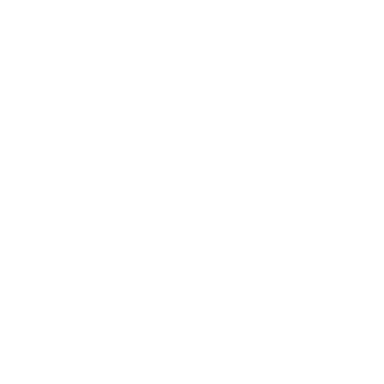 Enero - Diciembre
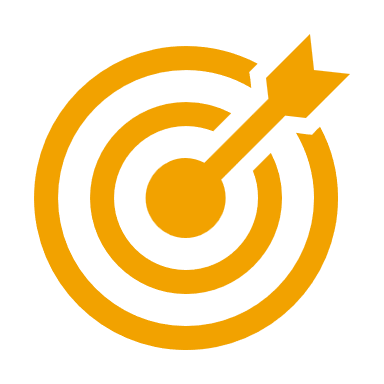 Personas facilitadoras de la Comunidad
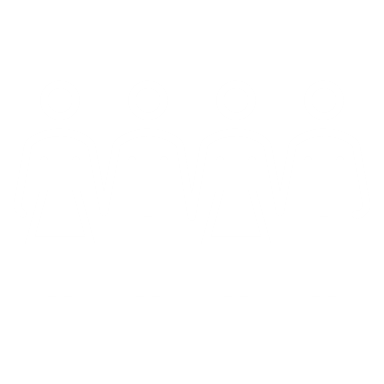 UNIDAD DE FORMACIÓN
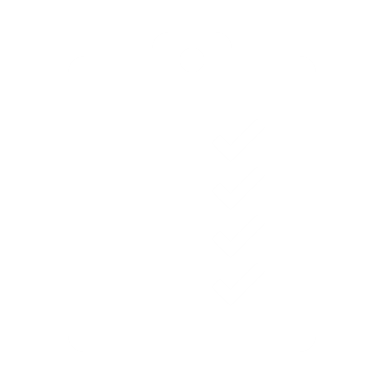 Plan de sucesión en sus etapas 1 – 4, de los puestos clave que, desde el estrato gerencial – inciden en la gestión financiera de la organización
 
Producto 1. Identificar los puestos clave (inició en 2022)
Producto 2. Determinar las competencias específicas y técnicas o áreas de conocimiento 
Producto 3. Diagnosticar las necesidades de capacitación derivadas de las competencias específicas y técnicas 
Producto 4. Estructuración del plan de capacitación
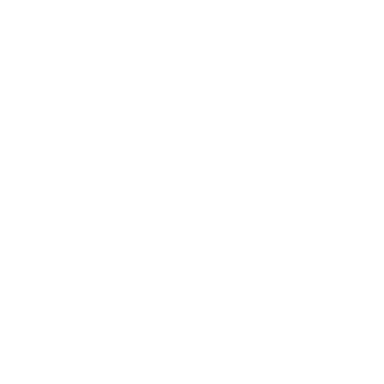 Enero - Diciembre
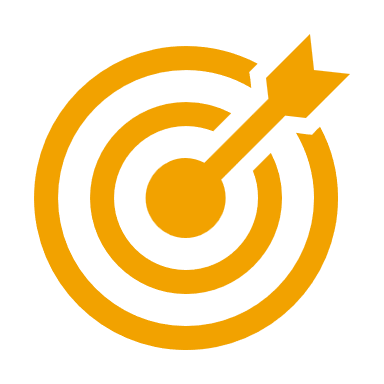 Personas en puestos relacionados a la gestión financiera en el ámbito administrativo
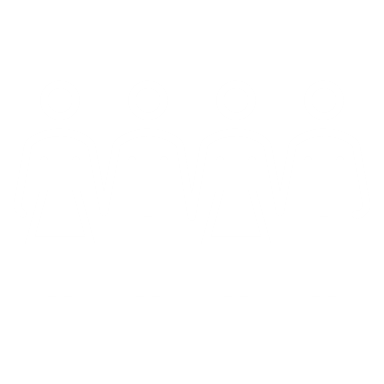 UNIDAD DE FORMACIÓN
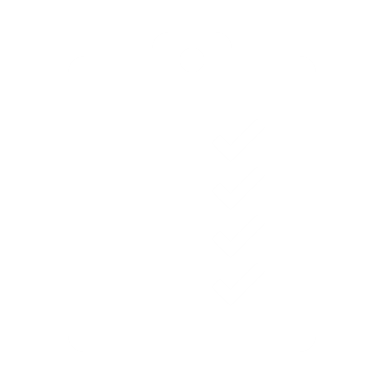 Plan de autocuidado para el personal de las dependencias que atienden personas menores de edad víctimas de delitos sexuales por medio del Eje de Calidad de Vida y los programas: Educación emocional, Estilos de vida saludable, Salud Financiera y Proyecto de Vida.

Planeamiento

Recopilación de contenidos (si se requiere)
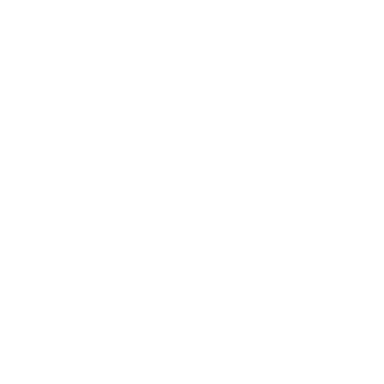 Enero – Junio
Julio - Diciembre
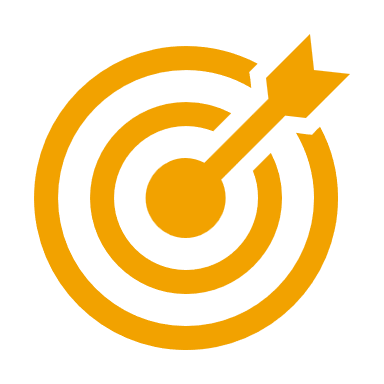 Personal que trabaja en dependencias que atienden personas menores de edad víctimas de delitos sexuales
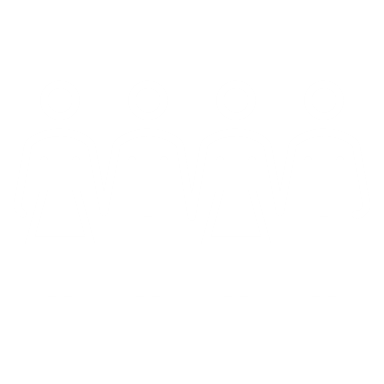 UNIDAD DE FORMACIÓN
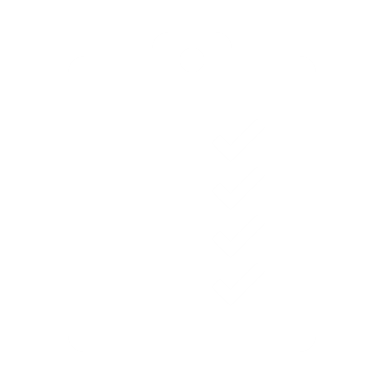 Atención de necesidades de Capacitación de la Jurisdicción de Delincuencia Organizada 

Captación de recursos y definición de actividades conforme posibilidades operativas
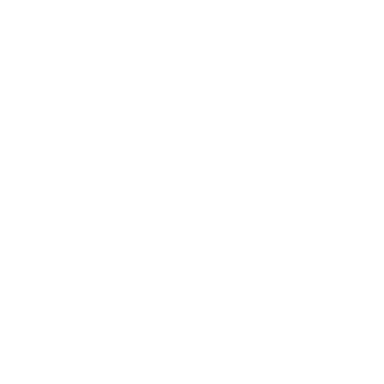 Enero – Diciembre
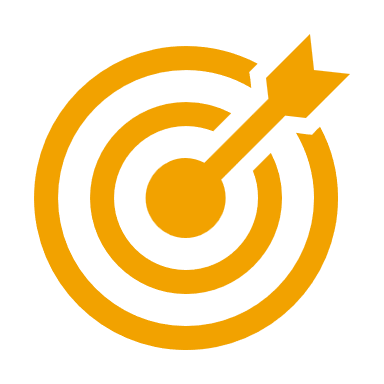 Personal del ámbito administrativo que colabora directa o indirectamente con la JEDO
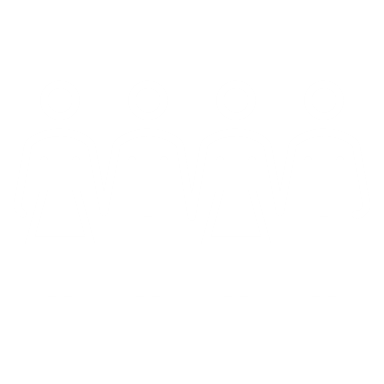 UNIDAD DE FORMACIÓN
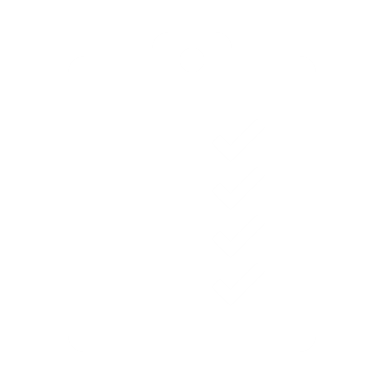 Apoyo a Gestión del cambio por construcción de nuevo edificio en el I Circuito Judicial de Puntarenas

Se apoya a Ambiente Laboral según se estime y los recursos disponibles
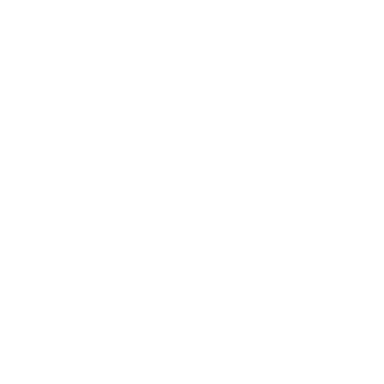 Enero – Abril
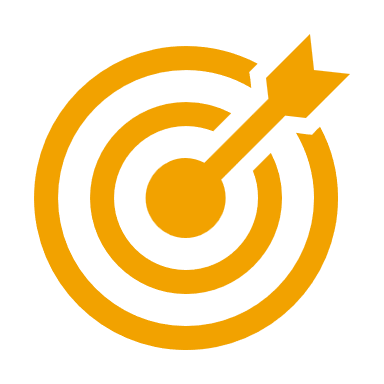 I CJ Puntarenas
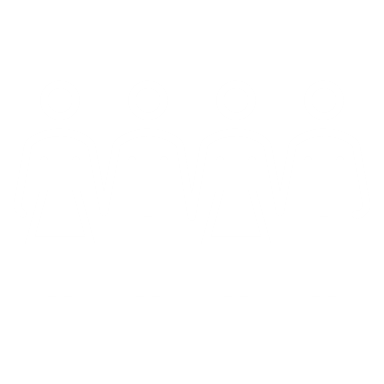 UNIDAD DE FORMACIÓN
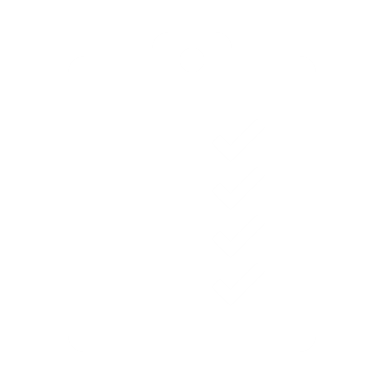 Continuación al apoyo de la construcción de la política de empleabilidad

Construir un documento de orientaciones para la capacitación de PcD

Una actividad de consulta y apoyo a la Subcomisión según requerimientos en razón de la construcción de la política institucional
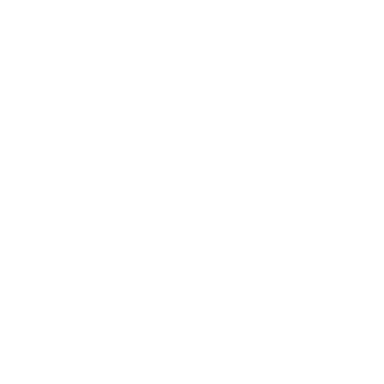 Sin definir
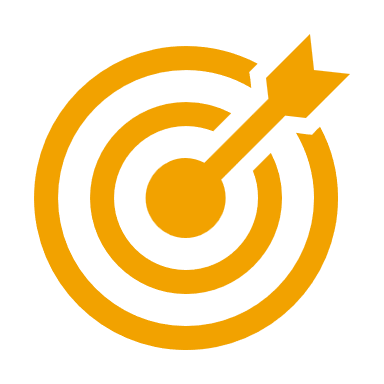 PcD que trabajan en el Poder Judicial
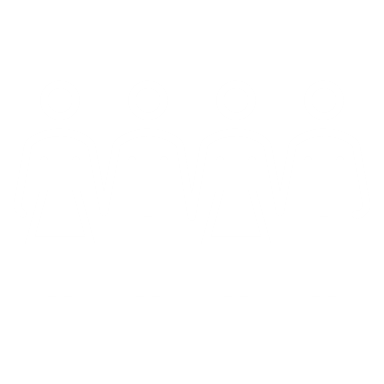 UNIDAD DE FORMACIÓN
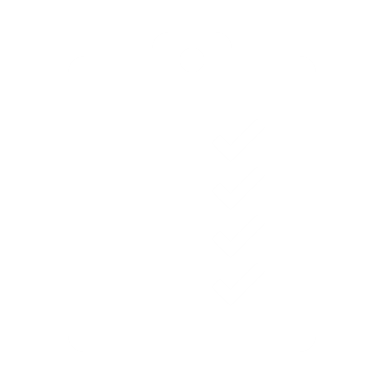 Campaña Mi Metro Cuadrado 
(Apoyo para la gestión del cambio por aplicación de la LMEP y complemento a la educación moral) 

Desarrollo de actividades conforme al plan definido en 2022 y conforme a los recursos disponibles  en  conjunto con la STEV, la Presidencia y la Comisión de Valores
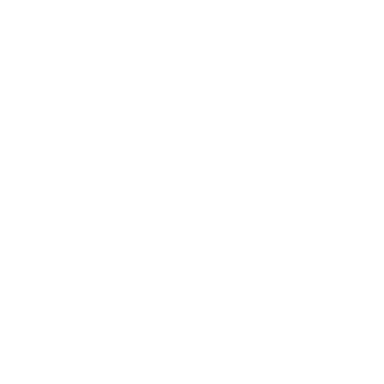 Enero – Abril
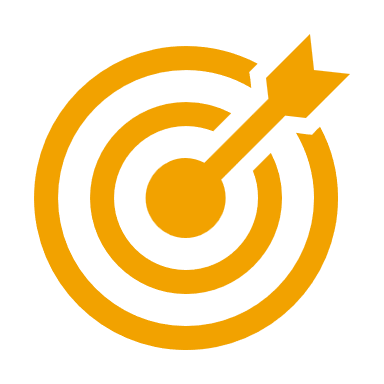 Población judicial en general
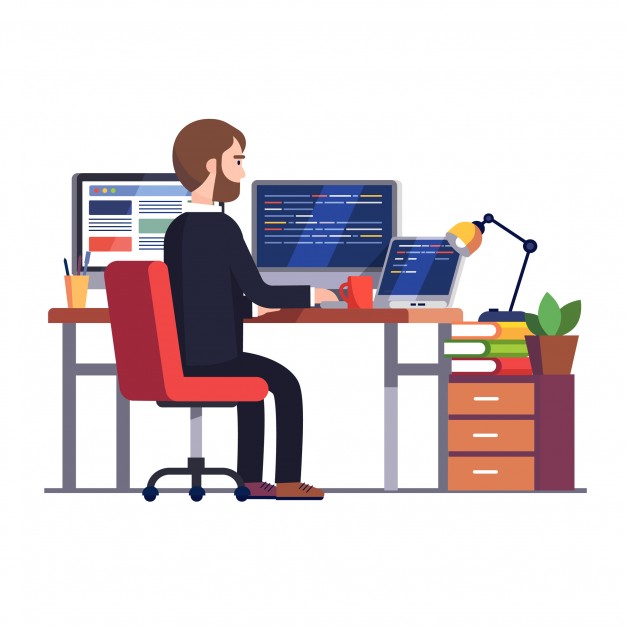 DESARROLLO
DE HERRAMIENTAS
EDUCATIVAS
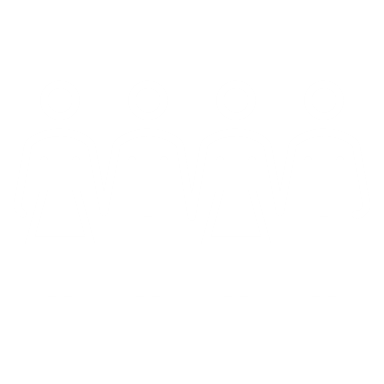 PLAN DE CAPACITACIÓN 2023
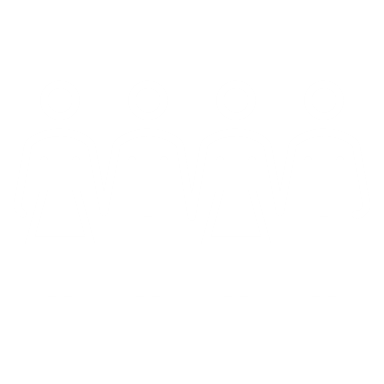 DESARROLLO DE HERRAMIENTAS EDUCATIVAS
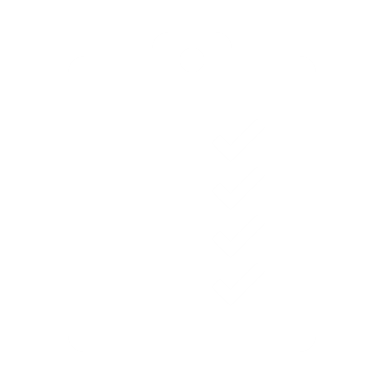 Rediseño del Programa de Inducción General e Inducción Técnica al Poder Judicial (3 módulos restantes) 

Ejecución de las fases del Proceso de Desarrollo de Productos Educativos Virtuales
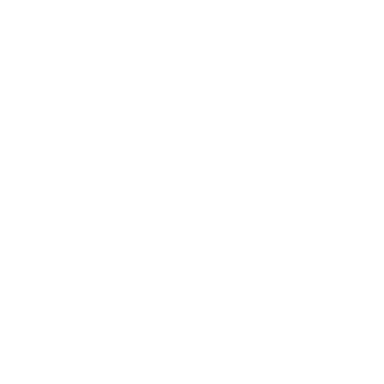 Enero – Diciembre
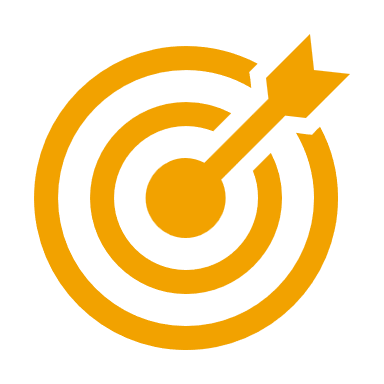 Personal de Primer Ingreso y quien no cuente con el Programa.
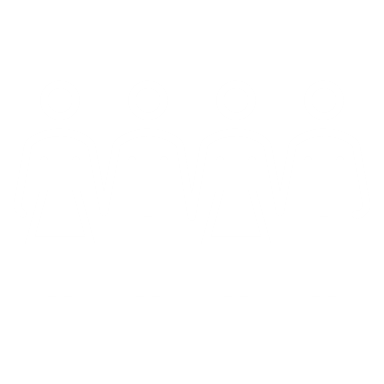 DESARROLLO DE HERRAMIENTAS EDUCATIVAS
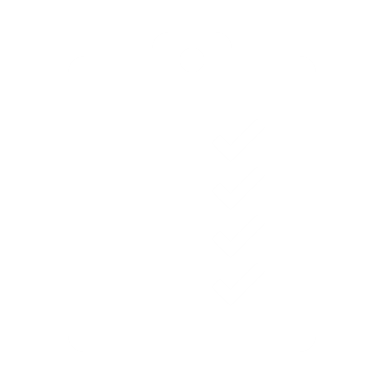 Curso Nuevo Código de Ética
 
Continúan las gestiones de cooperación con la Embajada de los Estados Unidos, esta gestión se encuentra en trámite. Se prioriza su desarrollo con recurso interno en caso de que la cooperación no se concrete.
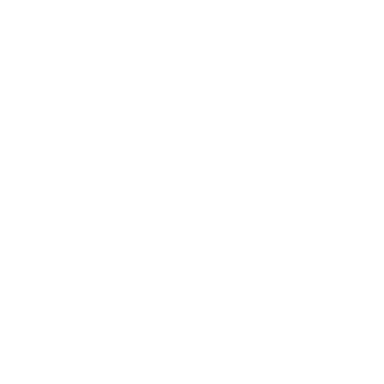 Enero – Diciembre
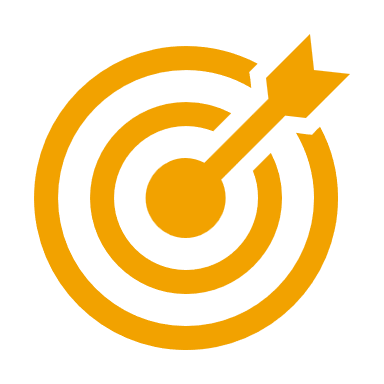 Toda la población judicial
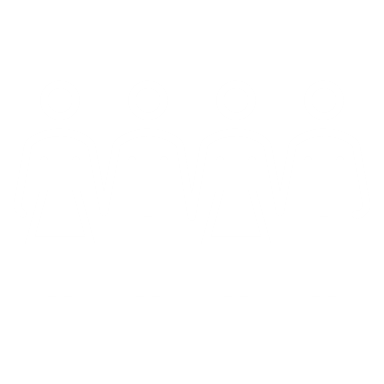 DESARROLLO DE HERRAMIENTAS EDUCATIVAS
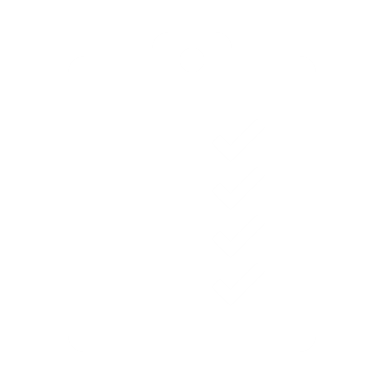 Curso: Sensibilización y procedimiento para el otorgamiento de ayudas económicas a la población indígena.
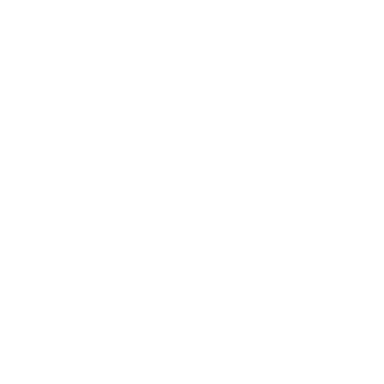 Enero – Diciembre
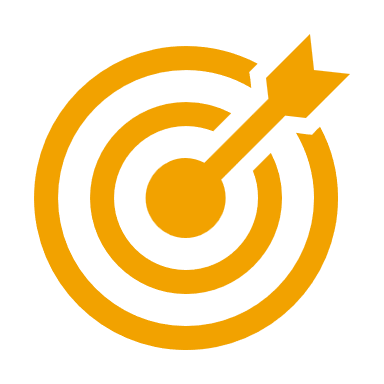 Toda la población judicial
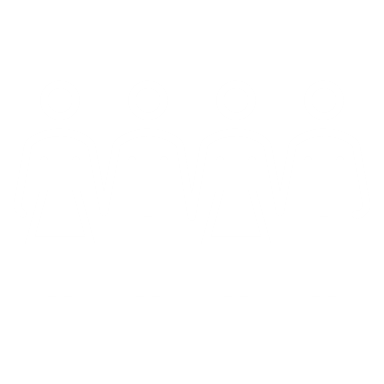 DESARROLLO DE HERRAMIENTAS EDUCATIVAS
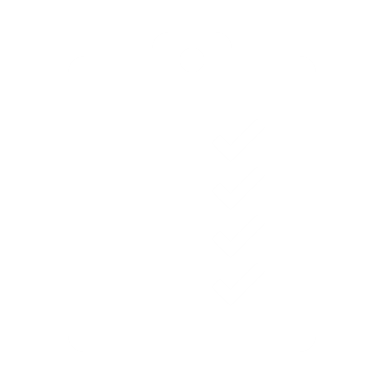 Curso sobre la temática de Indígenas que se define a partir del diagnóstico de servicio que realizan la DGH y la Contraloría de Servicios u otro tema que indique la Subcomisión de Acceso a la justicia para pueblos indígenas

Segunda fase de la consulta en desarrollo
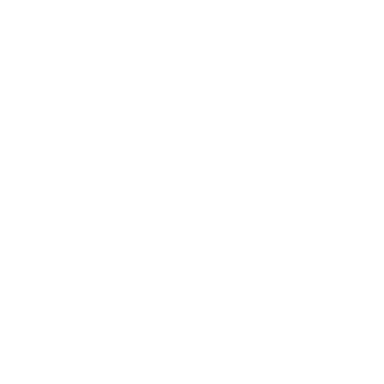 Enero – Diciembre
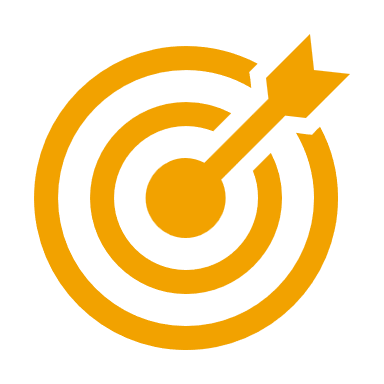 Toda la población judicial
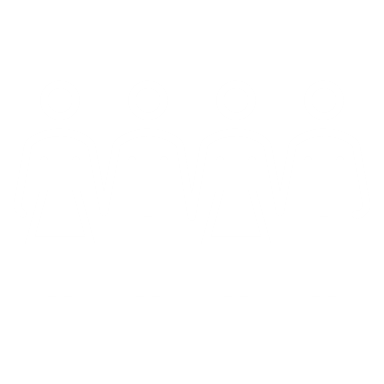 DESARROLLO DE HERRAMIENTAS EDUCATIVAS
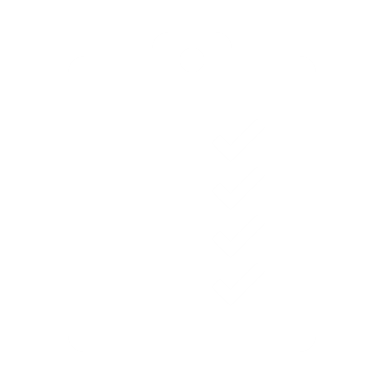 Prohibiciones e incompatibilidades en los procesos de compras. 

Ejecución de las fases del Proceso de Desarrollo de Productos Educativos Virtuales en conjunto con la Dirección Ejecutiva
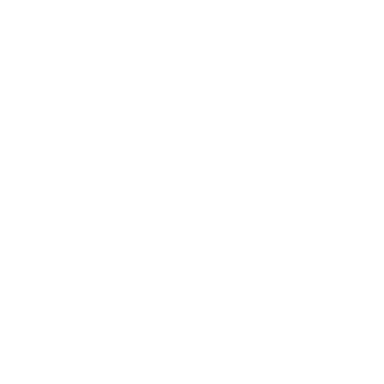 Enero – Diciembre
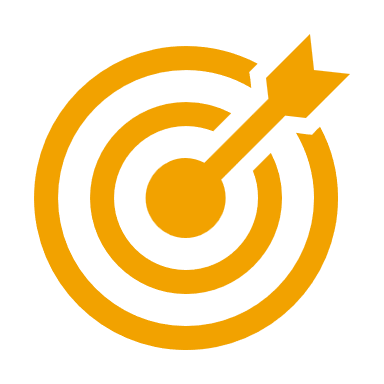 Toda la población judicial
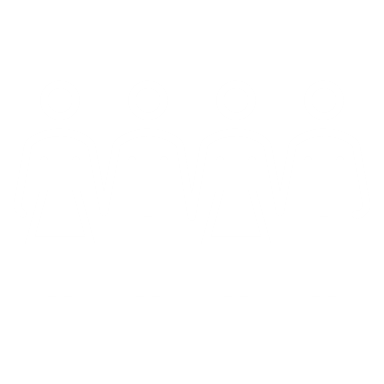 DESARROLLO DE HERRAMIENTAS EDUCATIVAS
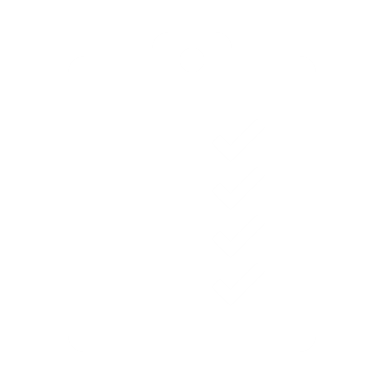 Títulos valores

Ejecución de las fases del Proceso de Desarrollo de Productos Educativos Virtuales en conjunto con la Dirección Ejecutiva
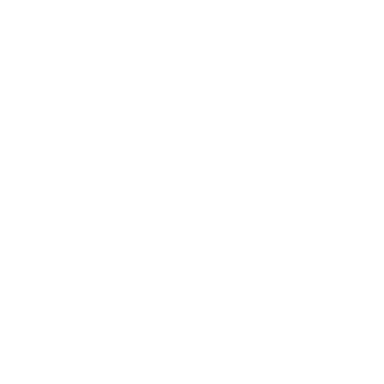 Enero – Diciembre
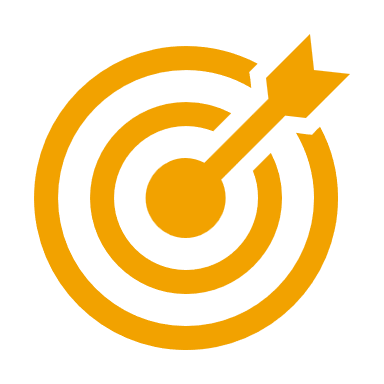 Toda la población judicial
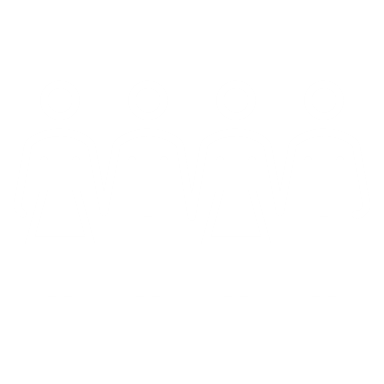 DESARROLLO DE HERRAMIENTAS EDUCATIVAS
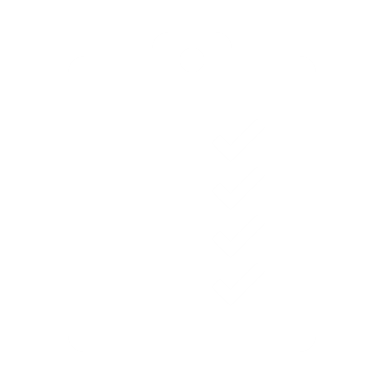 Proceso Archivístico para despachos Judiciales

Ejecución de las fases del Proceso de Desarrollo de Productos Educativos Virtuales en coordinación con el Archivo Judicial San Joaquín
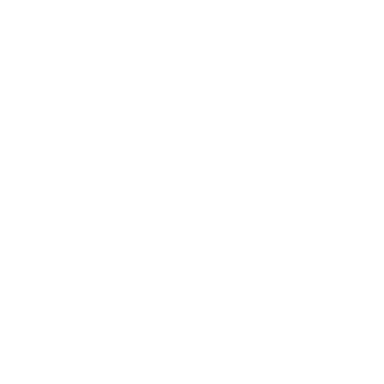 Enero – Diciembre
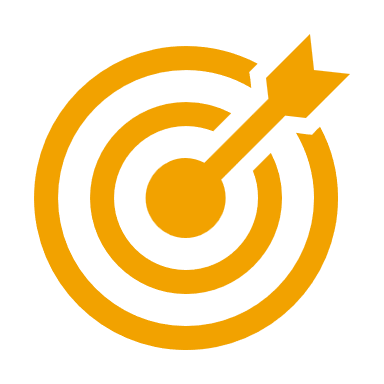 Toda la población judicial
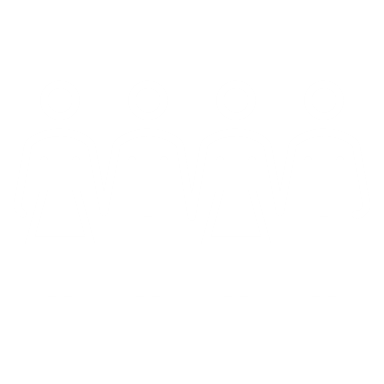 DESARROLLO DE HERRAMIENTAS EDUCATIVAS
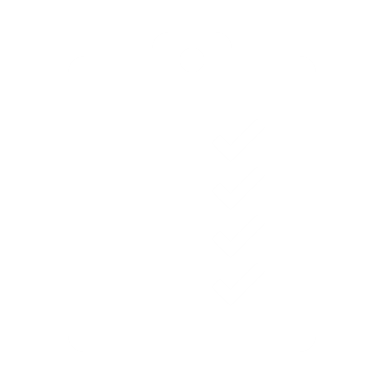 Actualización del curso Hostigamiento Sexual 

Ejecución de las fases del Proceso de Desarrollo de Productos Educativos Virtuales en coordinación con la STG, EJ y Ucaps.
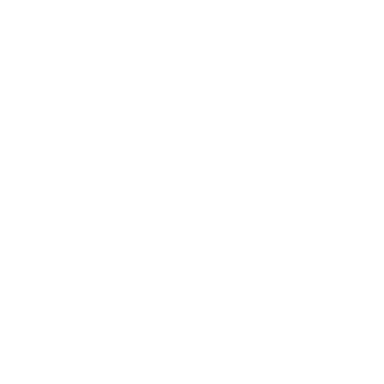 Enero – Diciembre
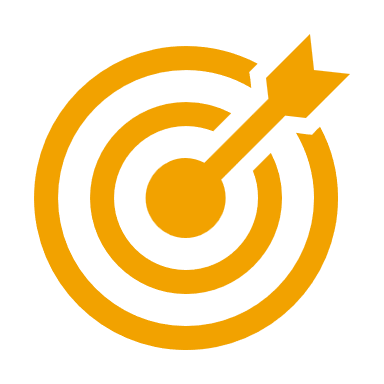 Toda la población judicial
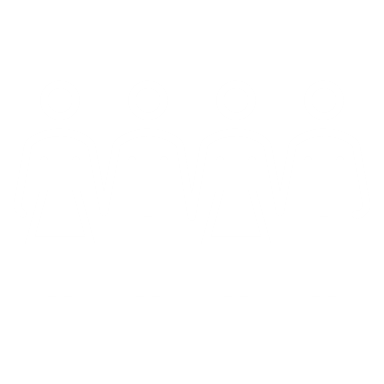 DESARROLLO DE HERRAMIENTAS EDUCATIVAS
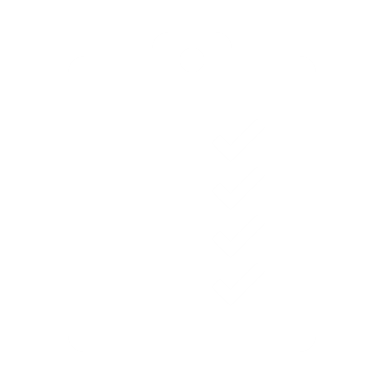 Administración de Proyectos (Desarrollo de los recursos educativos del módulo 2, según la Dirección de Planificación y la Unidad de Formación)

Ejecución de las fases de producción del Proceso de Desarrollo de Productos Educativos Virtuales (En análisis de recursos por falta de expertos en contenido por parte de Planificación)
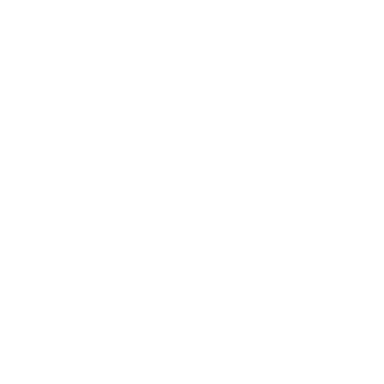 Enero – Diciembre
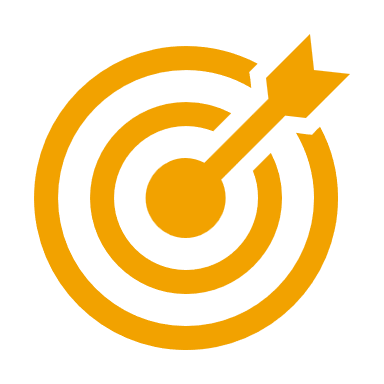 Líderes de proyectos del portafolio institucional
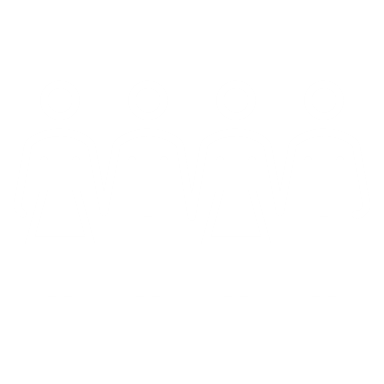 DESARROLLO DE HERRAMIENTAS EDUCATIVAS
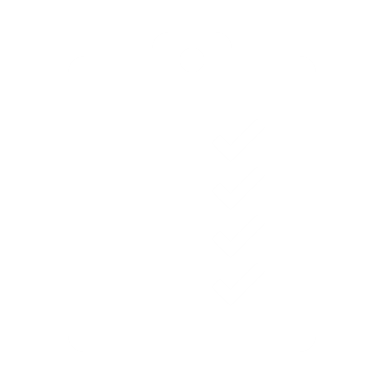 Curso Ergonomía

Ejecución de las fases de producción del Proceso de Desarrollo de Productos Educativos Virtuales en coordinación con el Subproceso Salud Ocupacional
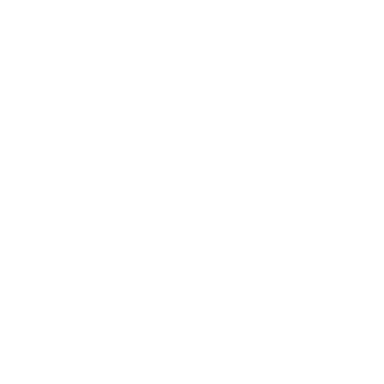 Enero – Diciembre
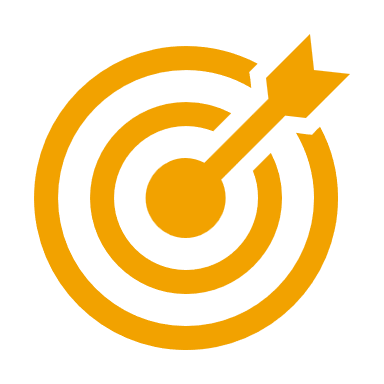 Población judicial en general
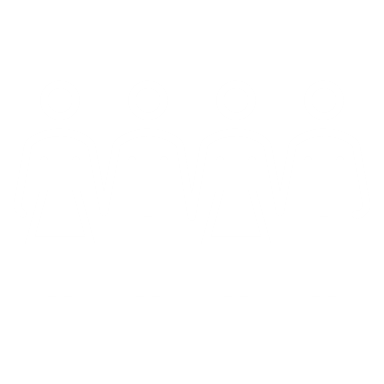 DESARROLLO DE HERRAMIENTAS EDUCATIVAS
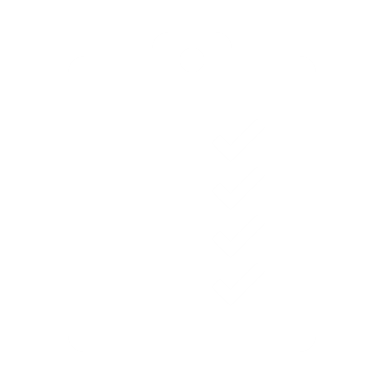 Uso práctico del SICE

Ejecución de las fases de producción del Proceso de Desarrollo de Productos Educativos Virtuales en coordinación con Administración de Personal de la DGH
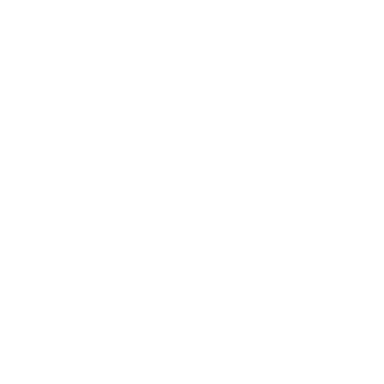 Enero – Diciembre
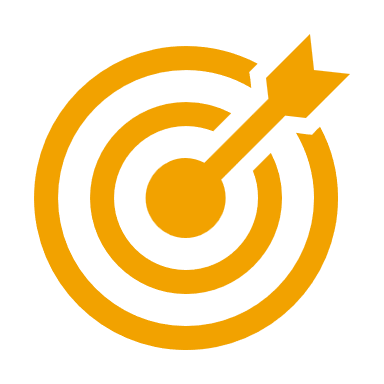 Población judicial en general
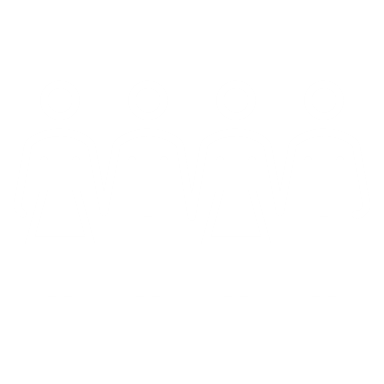 DESARROLLO DE HERRAMIENTAS EDUCATIVAS
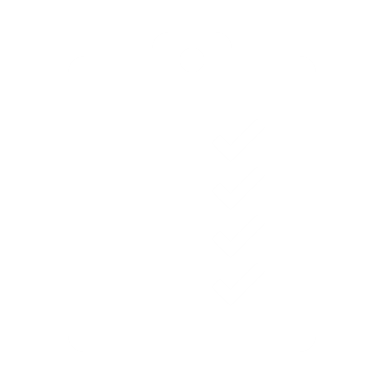 Justicia restaurativa

Ejecución de las fases de producción del Proceso de Desarrollo de Productos Educativos Virtuales
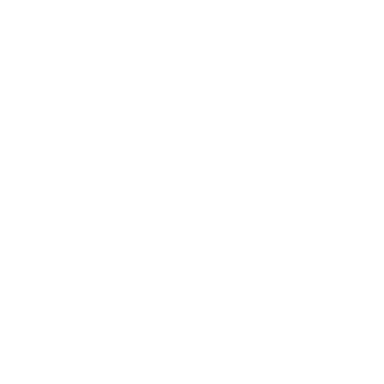 Enero – Diciembre
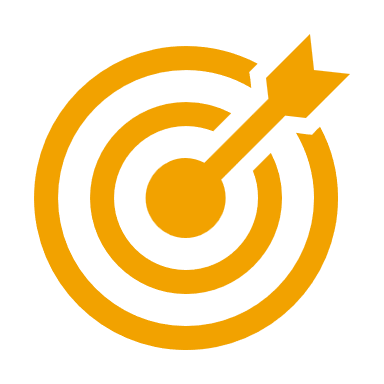 Población judicial en general
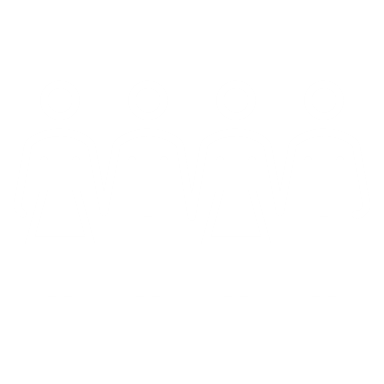 DESARROLLO DE HERRAMIENTAS EDUCATIVAS
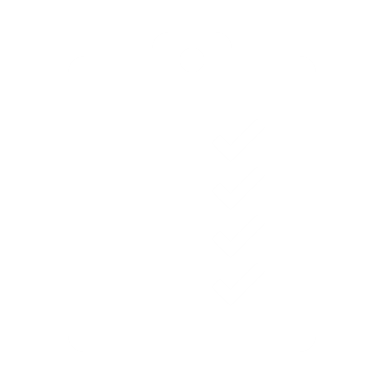 Sitio web para jefaturas: herramientas para las habilidades directivas y liderazgo
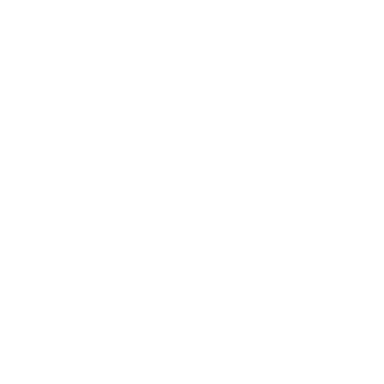 Enero – Diciembre
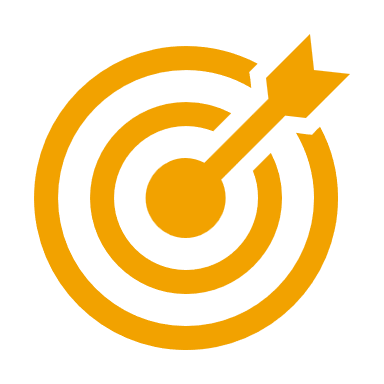 Jefaturas, coordinaciones y puestos de supervisión
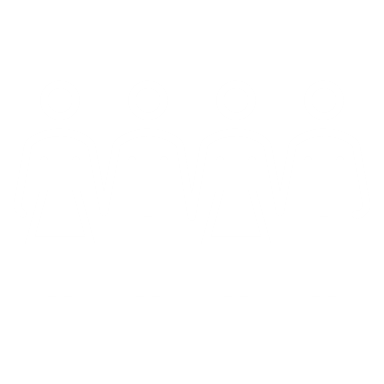 DESARROLLO DE HERRAMIENTAS EDUCATIVAS
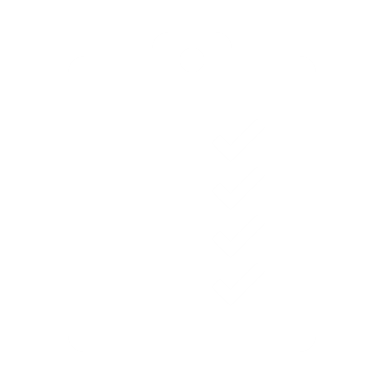 Eje de Calidad de Vida
Educación emocional 
Salud Financiera
Proyecto de Vida

Desarrollo de al menos un recurso para el aprendizaje
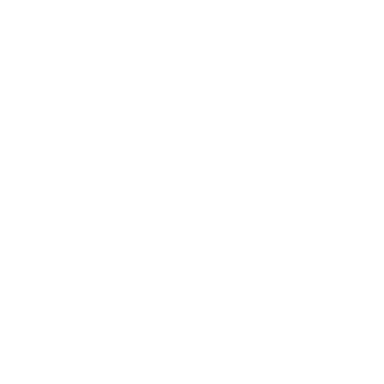 Enero – Diciembre
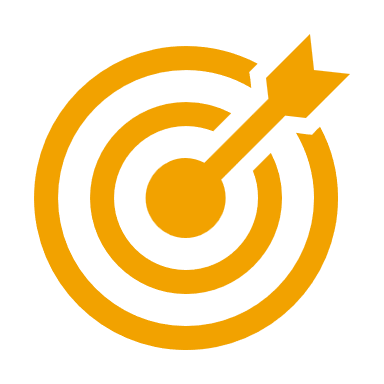 Población judicial en general
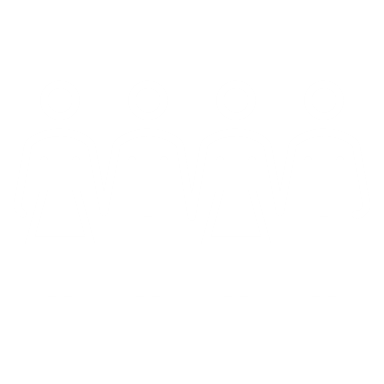 DESARROLLO DE HERRAMIENTAS EDUCATIVAS
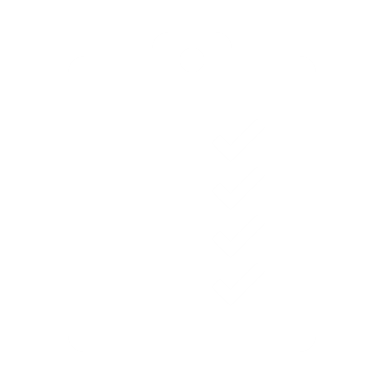 Inducción técnica e inducción específica

Desarrollo de  2 recursos virtuales
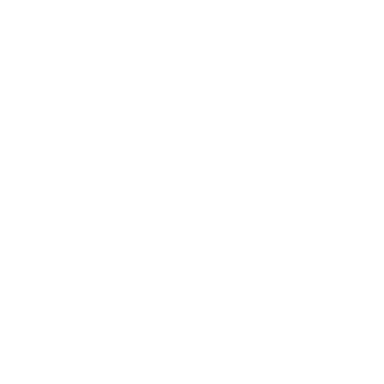 Según registros de ingreso de personal nuevo en 2022 y 2023 u otras consideraciones como actualización (reinducción).
Enero – Diciembre
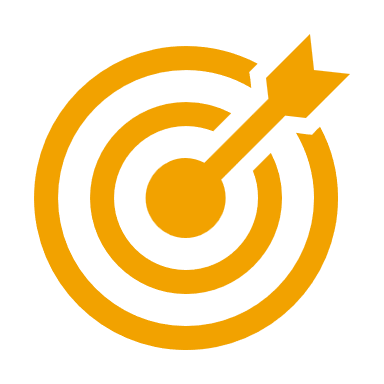 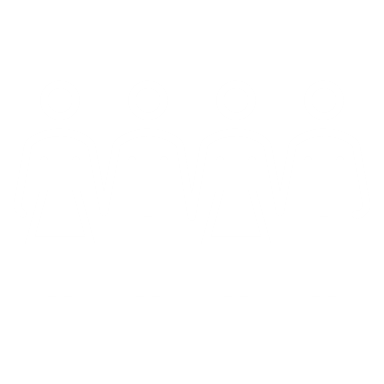 DESARROLLO DE HERRAMIENTAS EDUCATIVAS
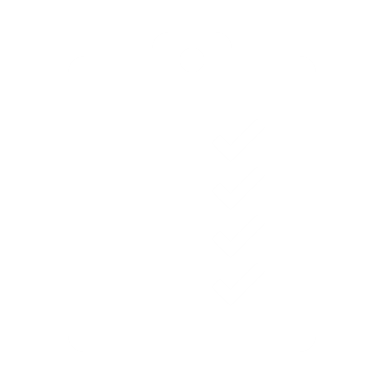 Teletrabajo 

Desarrollo de un recurso para el aprendizaje conforme diseño curricular y planeamiento aprobado para jefaturas.
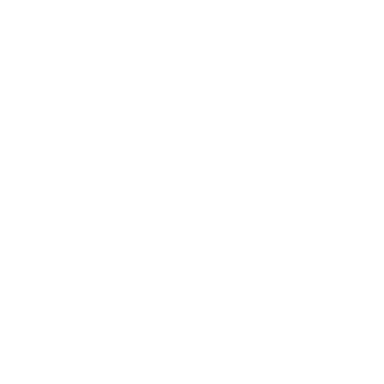 Personas teletrabajadoras y jefaturas con personal que teletrabaja
Enero – Diciembre
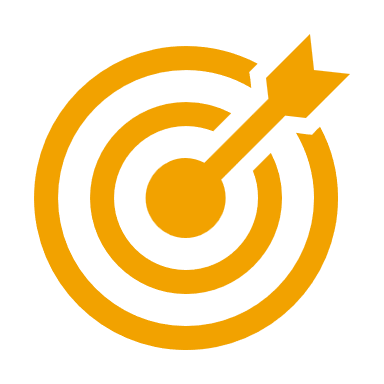 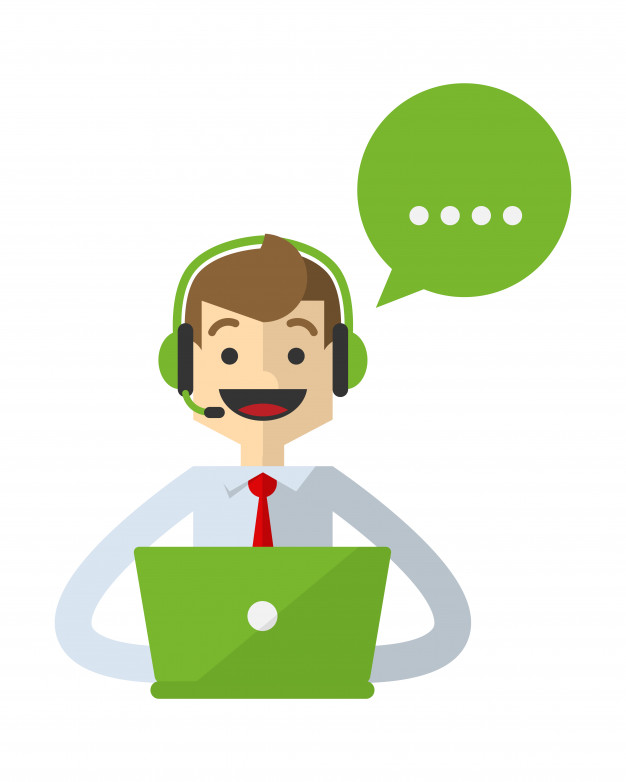 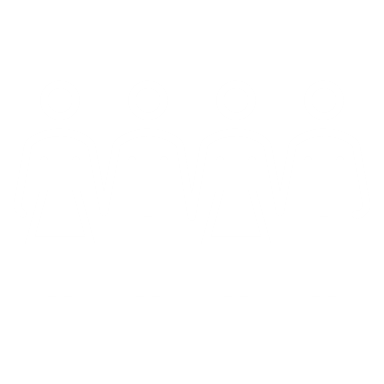 IMPLEMENTACIÓN DE 
CURSOS VIRTUALES
PLAN DE CAPACITACIÓN 2023
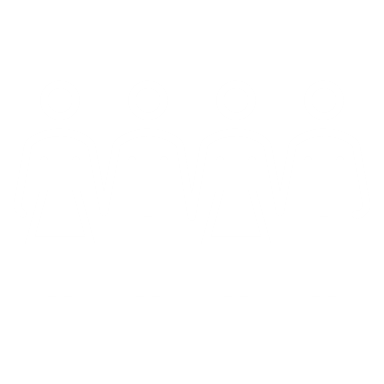 IMPLEMENTACIÓN DE CURSOS VIRTUALES
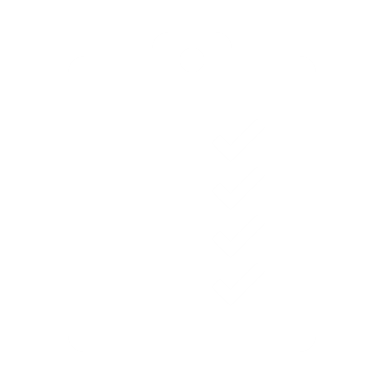 Programa Básico de Formación Judicial 

Curso Acoso psicológico en el trabajo
Curso Género: Un camino hacia la equidad
Curso Estrategias de servicio con valor para la persona usuaria
Curso No al Hostigamiento sexual
Curso Programa hacia cero papeles
Derechos de las Personas con Discapacidad Según el Paradigma de Derechos Humanos
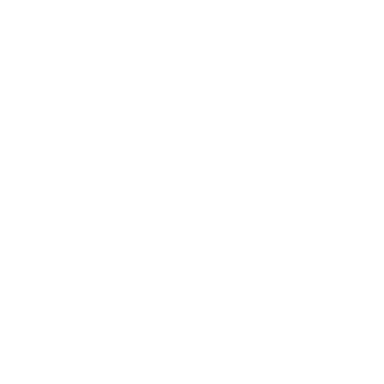 Enero – Diciembre
Dos convocatorias
por mes en Automatrícula
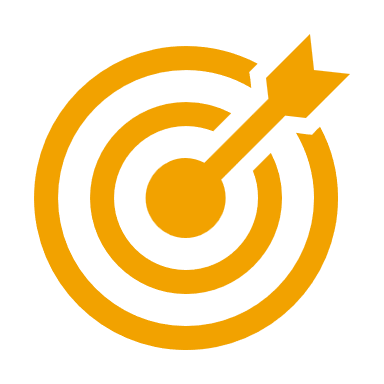 Toda la población judicial
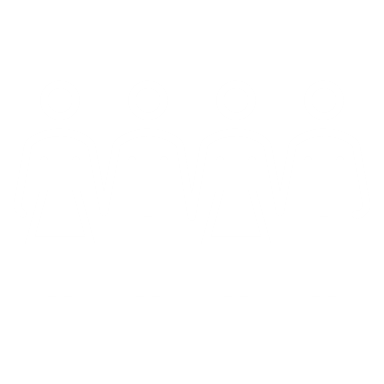 IMPLEMENTACIÓN DE CURSOS VIRTUALES
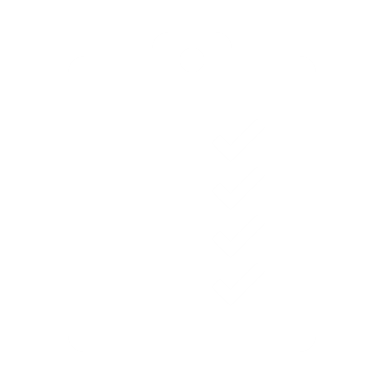 Programa Acceso a la Justicia 

Introducción a los derechos Humanos
Población Migrante y Refugiada
Población Privada de Libertad
Población con Discapacidad
Población LGBTTTI
Población Niñez y Adolescencia
Población Adulta Mayor
Curso Derechos de la Población Afrodescendiente 
Curso Pueblos Indígenas
Una Campaña para promover la matrícula del programa
Una campaña para promover la matrícula del curso de Indígenas (Ley)
Una campaña para promover la matrícula del curso Discapacidad
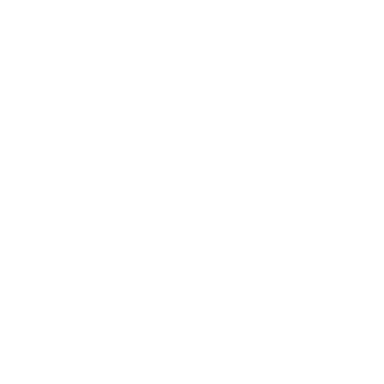 Enero – Diciembre
Dos convocatorias
por mes en Automatrícula
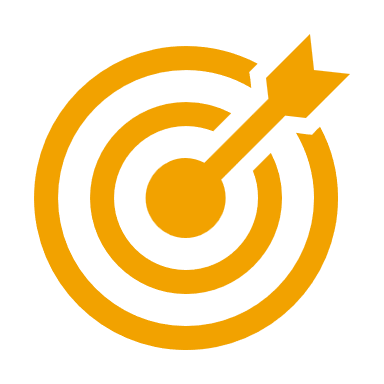 Toda la población judicial
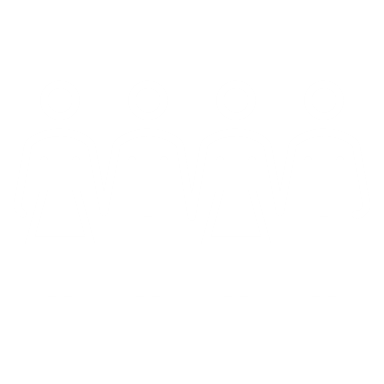 IMPLEMENTACIÓN DE CURSOS VIRTUALES
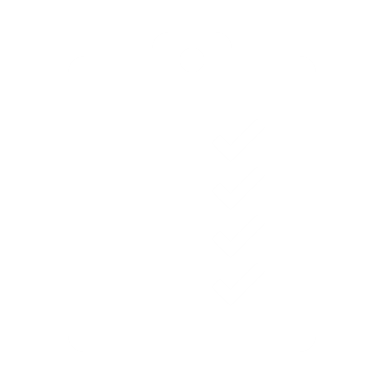 Programa Discapacidad 

Promoción de la autonomía personal de las personas con discapacidad
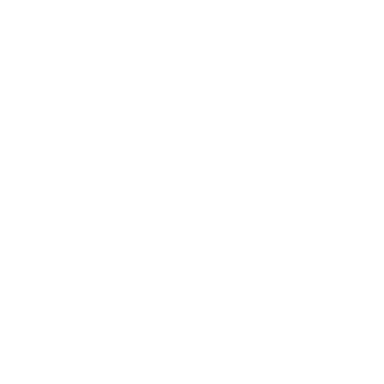 Enero – Diciembre
Dos convocatorias
por mes en Automatrícula
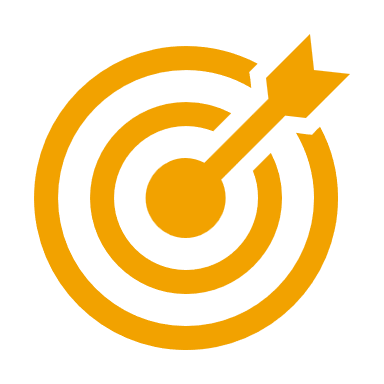 Toda la población judicial
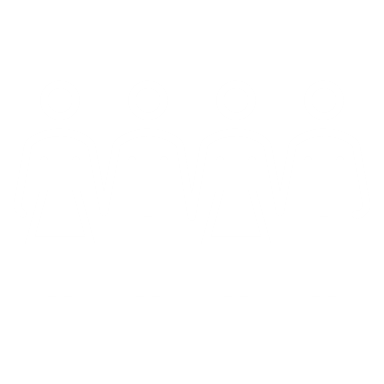 IMPLEMENTACIÓN DE CURSOS VIRTUALES
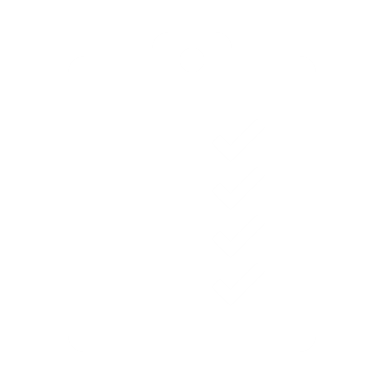 Programa Desarrollo de Liderazgo y Habilidades directivas

Dirección
Autocontrol
Negociación
Comunicación
Autoconocimiento
Trabajo en equipo
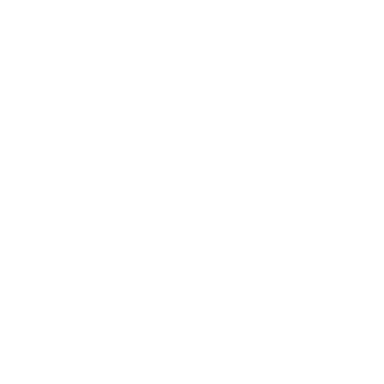 Enero – Diciembre
Una convocatoria por mes en
Asistida (enero -diciembre)
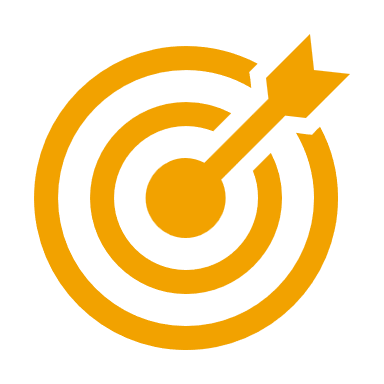 Jefaturas y coordinaciones
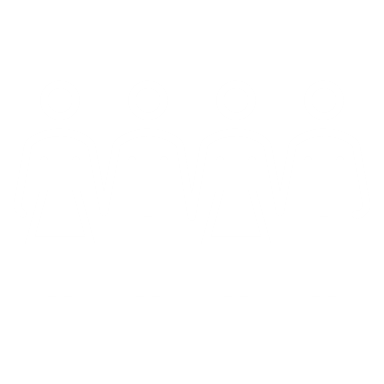 IMPLEMENTACIÓN DE CURSOS VIRTUALES
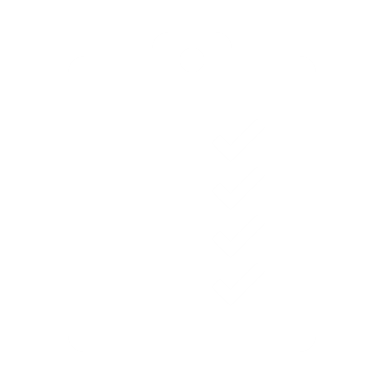 Programa de Desarrollo Laboral 

Mi formación mi responsabilidad 
Régimen disciplinario
Evaluación del desempeño
Aplicación del lenguaje inclusivo en el contexto judicial
Objetivos de Desarrollo Sostenible
SEVRI-PJ
Control Interno
Seguridad de la Información y Seguridad Informática
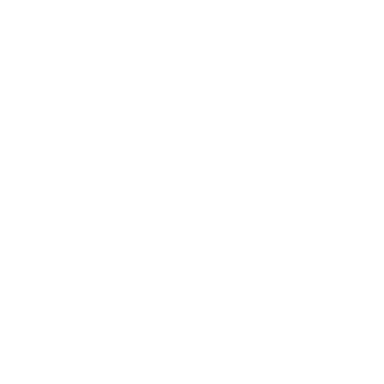 Enero – Diciembre
Dos convocatorias
por mes en Automatrícula
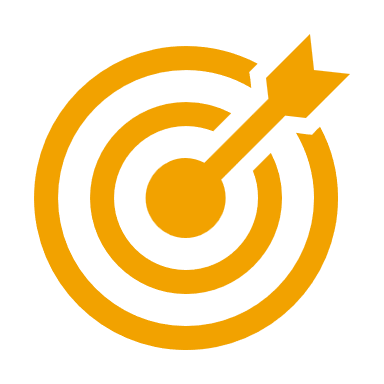 Toda la población judicial
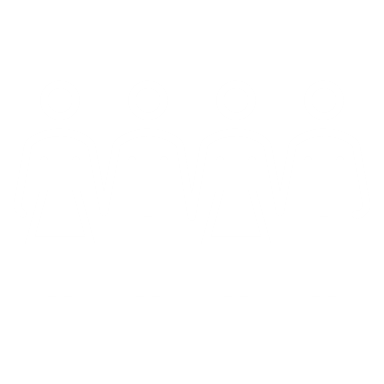 IMPLEMENTACIÓN DE CURSOS VIRTUALES
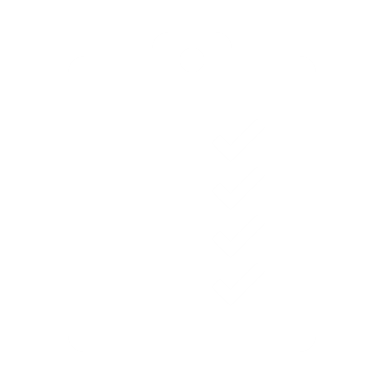 Programa de Salud Financiera

¡Deudas! ¿Cómo manejarlas?
 
Presupuesto, buscando el equilibrio de mis finanzas
 
Tomando el control de nuestras finanzas
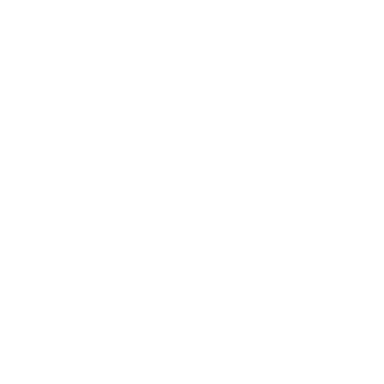 Enero – Diciembre
Dos convocatorias
por mes en Automatrícula
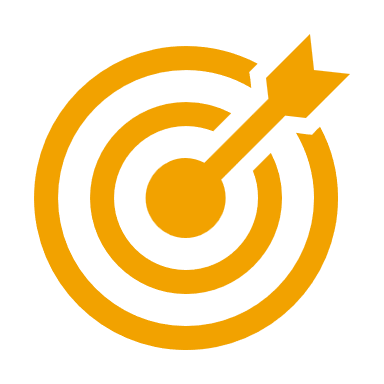 Toda la población judicial
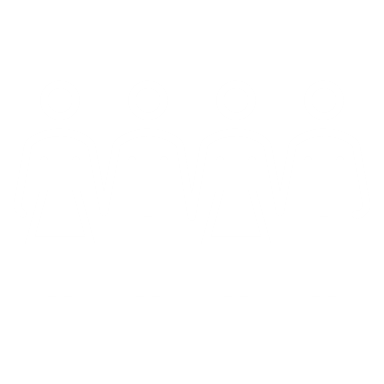 IMPLEMENTACIÓN DE CURSOS VIRTUALES
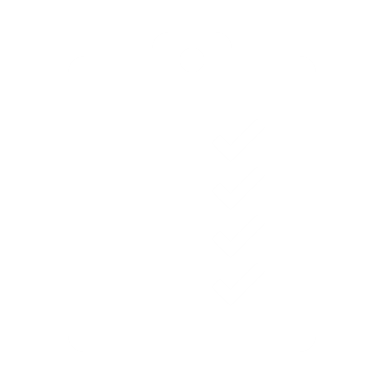 Proceso periodo de prueba (cursos obligatorios)

Acoso psicológico en el trabajo
Género: Un camino hacia la equidad
Estrategias de servicio con valor para la persona usuaria
No al Hostigamiento sexual
Programa hacia cero papel
Seguridad de la Información y Seguridad Informática
Mi formación mi responsabilidad 
Derechos de las Personas con Discapacidad Según el Paradigma de Derechos Humanos
PJ Verde
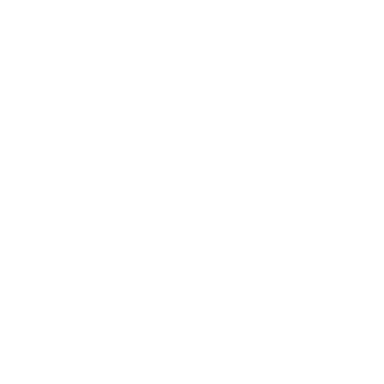 Enero – Diciembre
Seis convocatorias por añoen Asistida
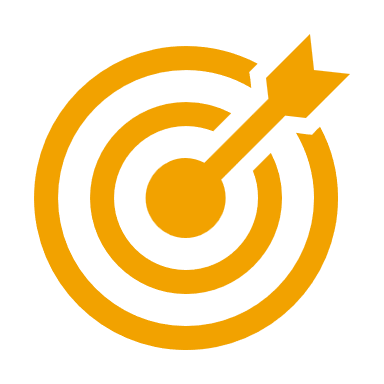 Toda la población judicial
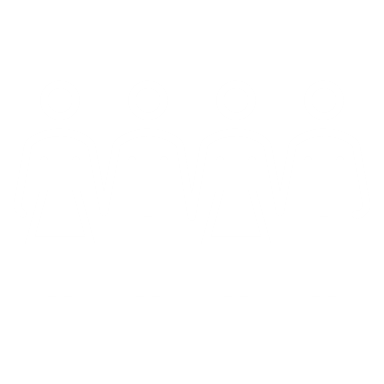 IMPLEMENTACIÓN DE CURSOS VIRTUALES
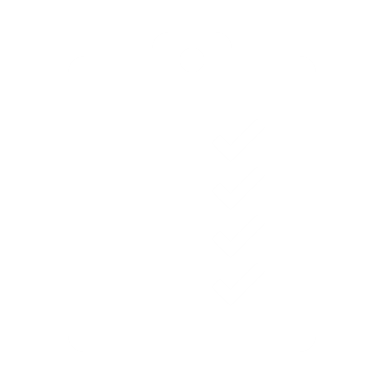 Ética y Transparencia 

Conflictos de interés en el Poder Judicial: prevención y regulación
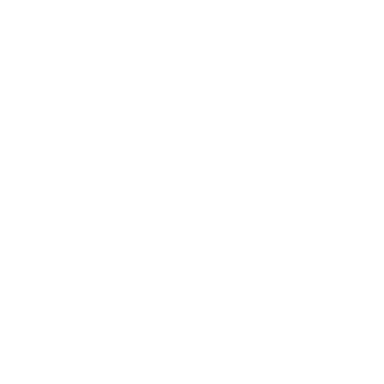 Enero – Diciembre
Dos convocatorias
por mes en Automatrícula
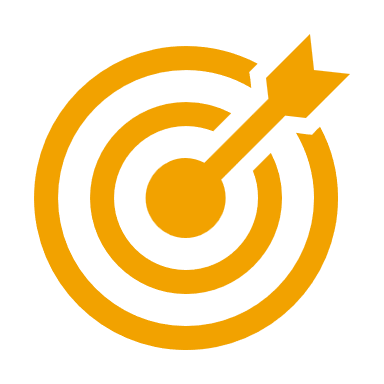 Toda la población judicial
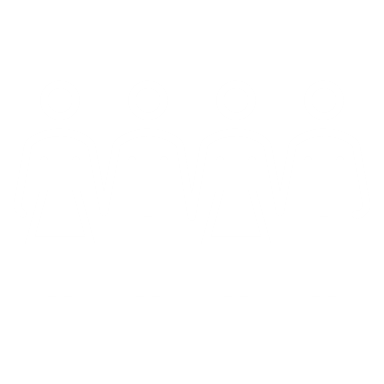 IMPLEMENTACIÓN DE CURSOS VIRTUALES
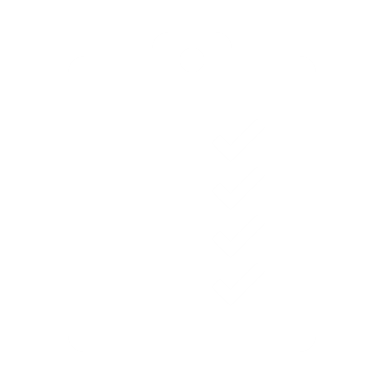 Políticas y protocolos institucionales

Círculos de Paz 
Formulación, control y evaluación del PAO
Salud ocupacional en el PJ 
Participación Ciudadana
Atención de emergencias en caso de sismos, incendios o amenazas de bomba
Como padres cumplimos (nuevo)
Multigeneraciones (nuevo)
Círculos de Paz (Bimodal)*
	Dos convocatorias anuales por matrícula asistida
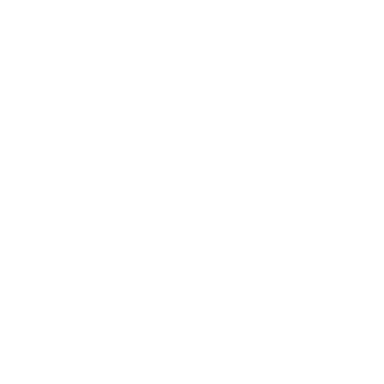 Enero – Diciembre
Dos convocatorias
por mes en Automatrícula
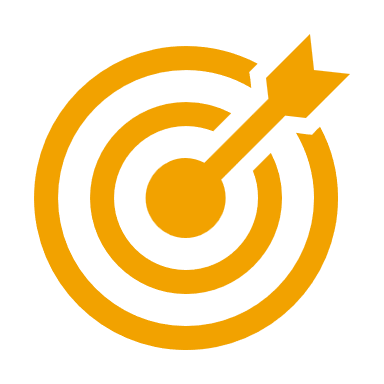 Según población meta del curso
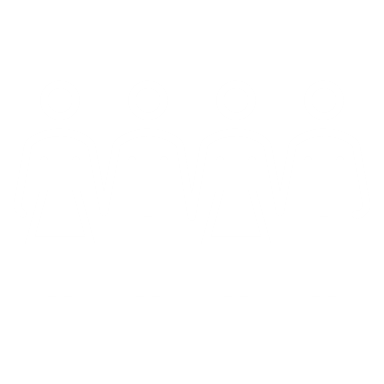 IMPLEMENTACIÓN DE CURSOS VIRTUALES
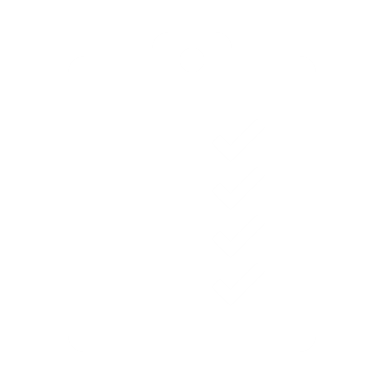 Programa Educación Emocional 

Entrenamiento Emocional
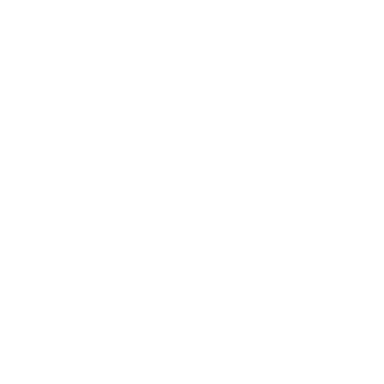 Enero – Diciembre
Dos convocatorias
por mes en Automatrícula
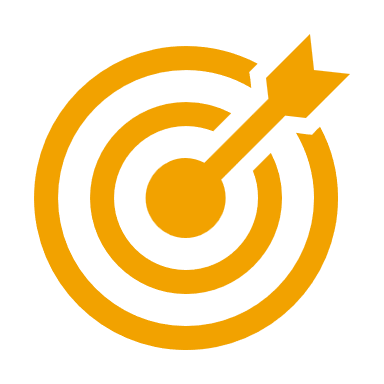 Toda la población judicial
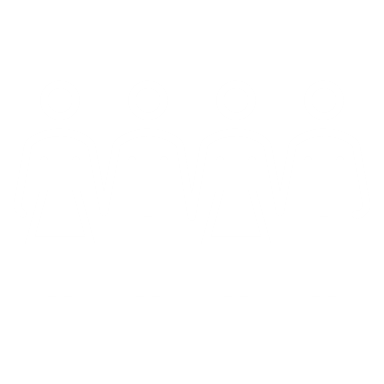 IMPLEMENTACIÓN DE CURSOS VIRTUALES
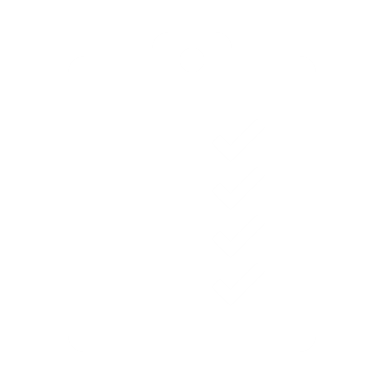 Programa de especialización en Sistemas de Información
Cursos recién actualizados con nueva tecnología

Sistema de Depósitos Judiciales (SDJ)– Básico
Sistema de Depósitos Judiciales (SDJ)- Actualizaciones
Sistema de Depósitos Judiciales (SDJ)- Autorizaciones
Sistema de Depósitos Judiciales (SDJ)- Aprobaciones
Sistema de Depósitos Judiciales (SDJ)- Administradores
Sistema de Depósitos Judiciales (SDJ)- Auditoria
Sistema de Depósitos Judiciales (SDJ)- Boletas
Sistema de Depósitos Judiciales (SDJ)- FICO
Sistema de Depósitos Judiciales (SDJ)- Códigos
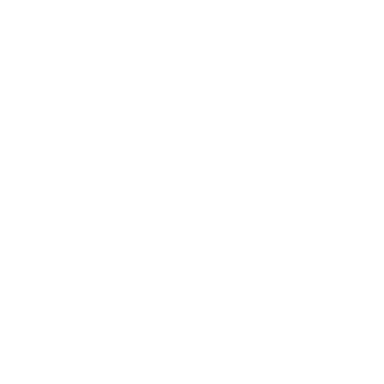 Enero – Diciembre
Dos convocatorias
por mes en Automatrícula
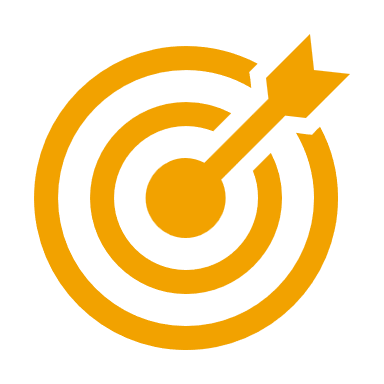 Toda la población judicial
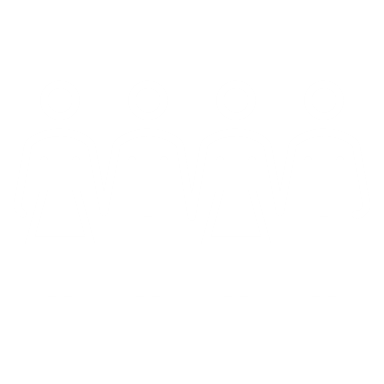 IMPLEMENTACIÓN DE CURSOS VIRTUALES
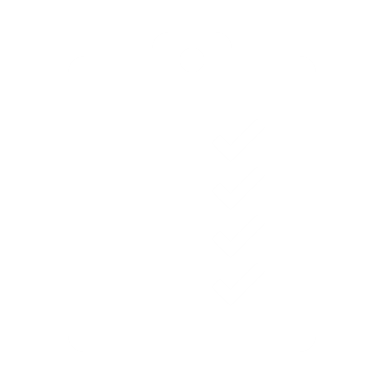 Cursos nuevos para implementar

Atención integral de Niñas, Niños y Adolescentes en los procesos judiciales 
Historia de las poblaciones africanas, negras, afrocaribeñas y afrodescendientes
Desafío PJ Verde
Derechos de las personas menores de edad en conflicto con la ley
Atención a Personas Víctimas y Testigos (Actualización de tecnología)
GICA 
Migración y refugio (Actualización de tecnología)
SIGAO
Código de Ética
Sensibilización y procedimiento para el otorgamiento de ayudas económicas a la población indígena
Proceso Archivístico para despachos Judiciales
Actualización curso Hostigamiento Sexual
Teletrabajo
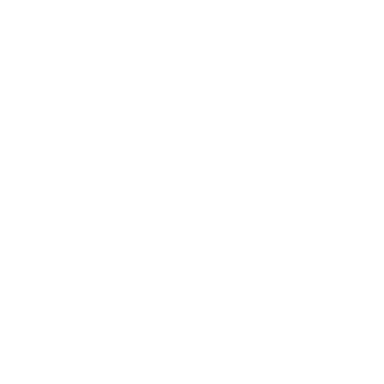 Enero – Diciembre
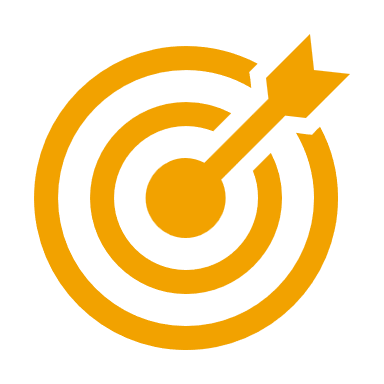 Toda la población judicial
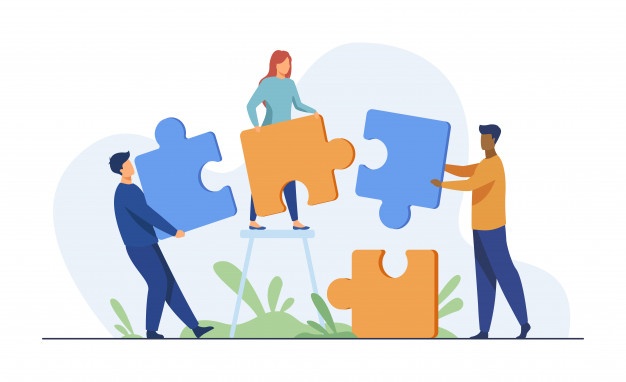 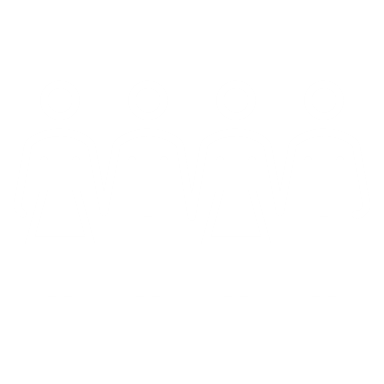 ÁREA DE GESTIÓN
ADMINISTRATIVA
PLAN DE CAPACITACIÓN 2023
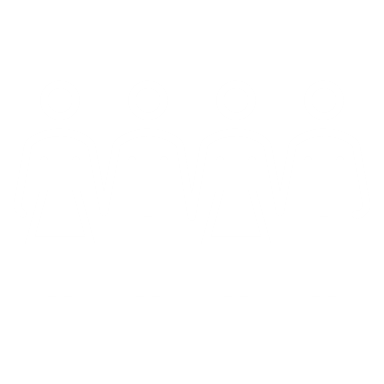 ÁREA DE GESTIÓN
ADMINISTRATIVA
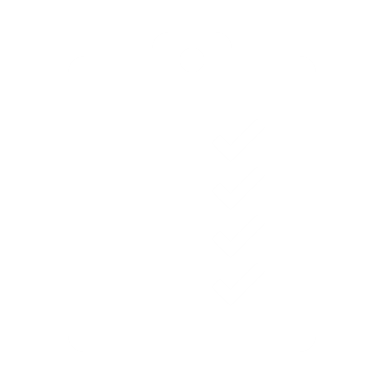 Gestión de becas de los programas presupuestarios:

926 Dirección y Administración 
927 Judicatura
928 OIJ
929 Ministerio Público
930 Defensa Pública
950 OAPVD
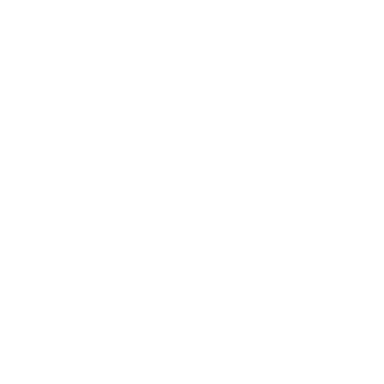 Enero – Diciembre
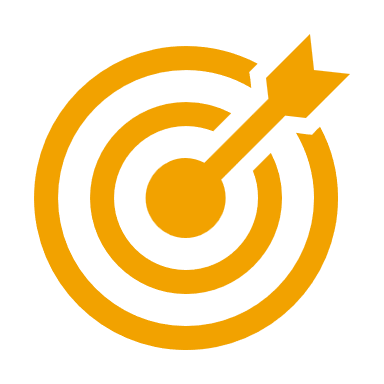 Población judicial en general que cumple los requisitos y pertenece al programa presupuestario que otorga la beca
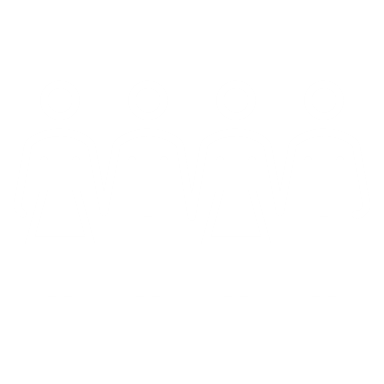 ÁREA DE GESTIÓN
ADMINISTRATIVA
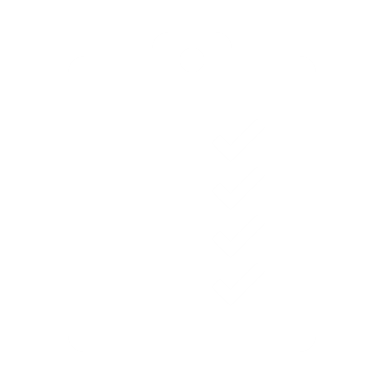 Presupuesto para contratar por la 10701:

₡ 29 666 164,80  (Si se aprueban las ME propuestas)
Actualmente se cuenta con un presupuesto de solo ₡ 11 000 000.00

Según lo proyectado y las obligaciones institucionales el presupuesto que se requiere es de:

₡67,476,000.00
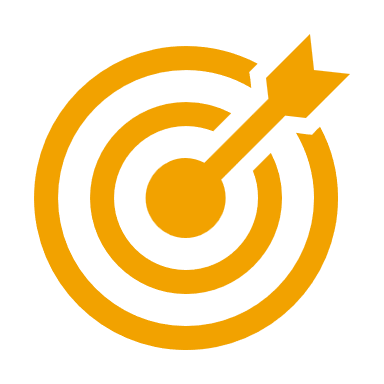 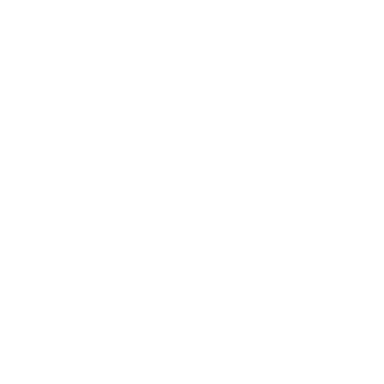 Enero – Diciembre
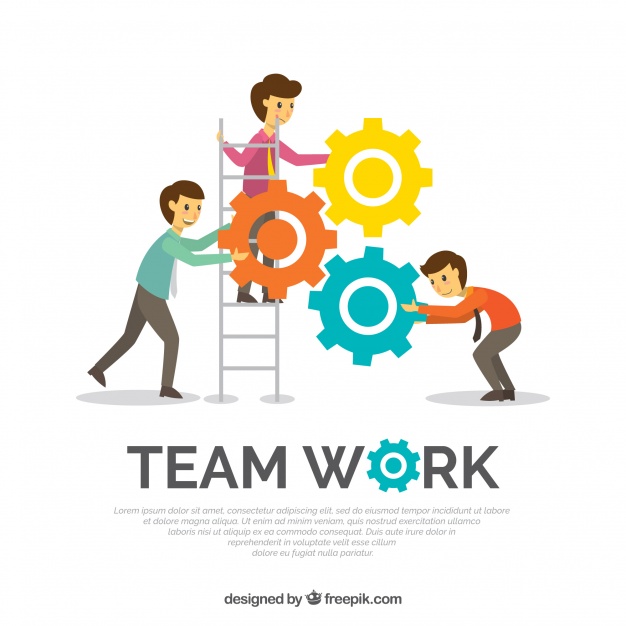 Responsables:
 
Directora: Máster Roxana Arrieta Meléndez
Subdirectora: Licda. Waiman Hin Herrera 
Jefatura: Licda. Cheryl Bolaños Madrigal
 
 
Coordinación:
Lic. Luis Javier Fallas Monge; Licda. Ivannia Navarro Cruz; 
Máster Jeannette Durán Alemán y Lic. Pablo Álvarez Arias
 
Gestoras de capacitación:
Licda. Natalie Gamboa Barrantes, Licda. Karla Alpízar Salazar, Licda. Rocío Monge Rojas, Máster Jeannette Durán Alemán
Octubre 2023
PLAN DE CAPACITACIÓN 2023